Thứ      wgàǀ    κánƑ    wăm 2022
Chuẩn bị
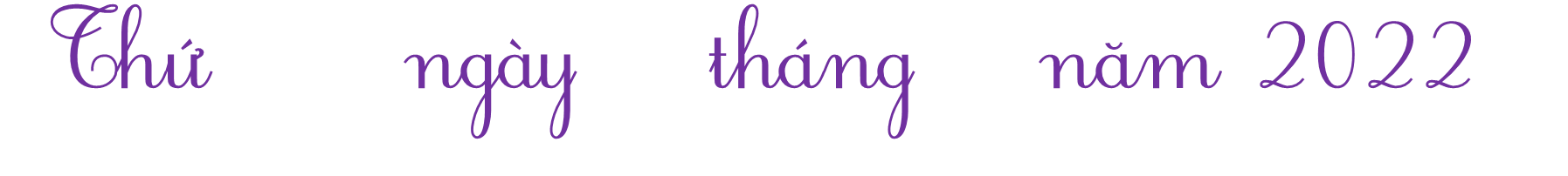 Tư
3
8
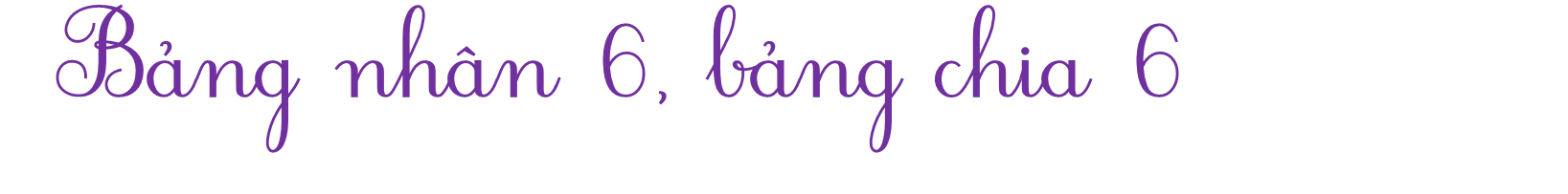 TǨn:
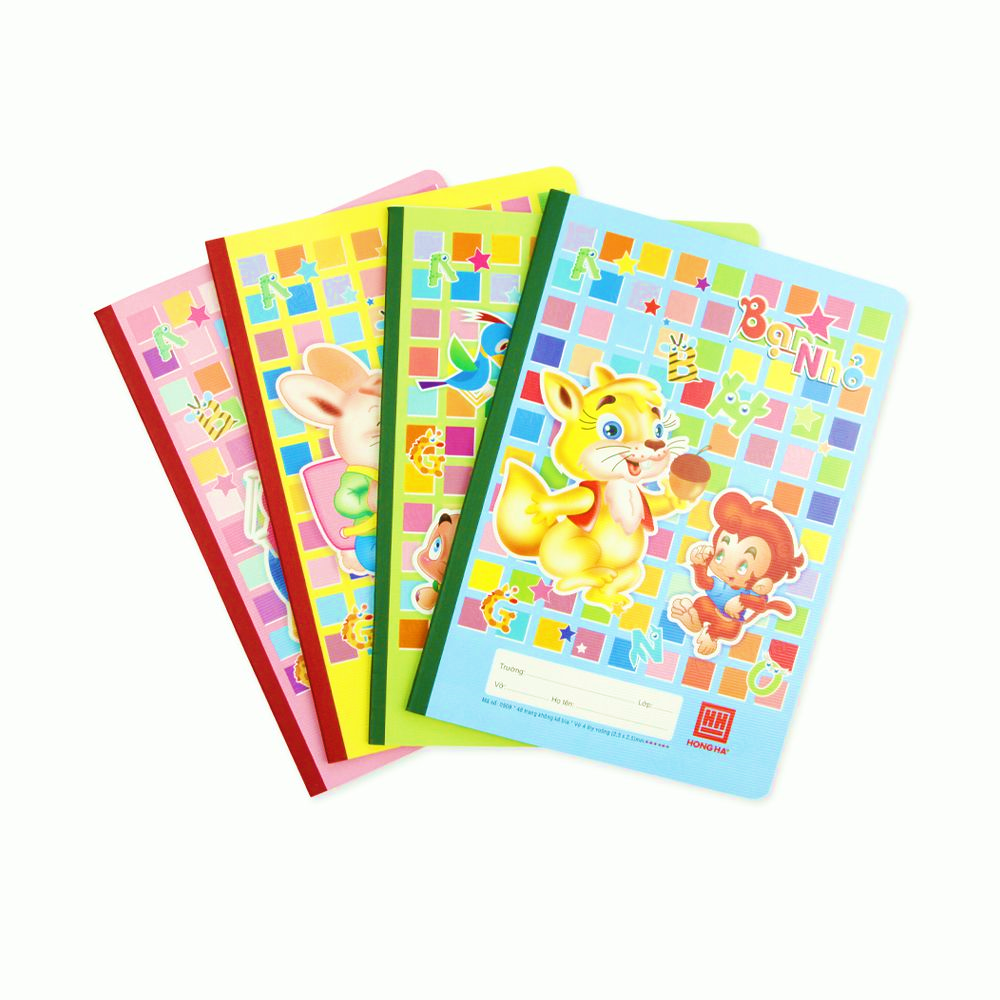 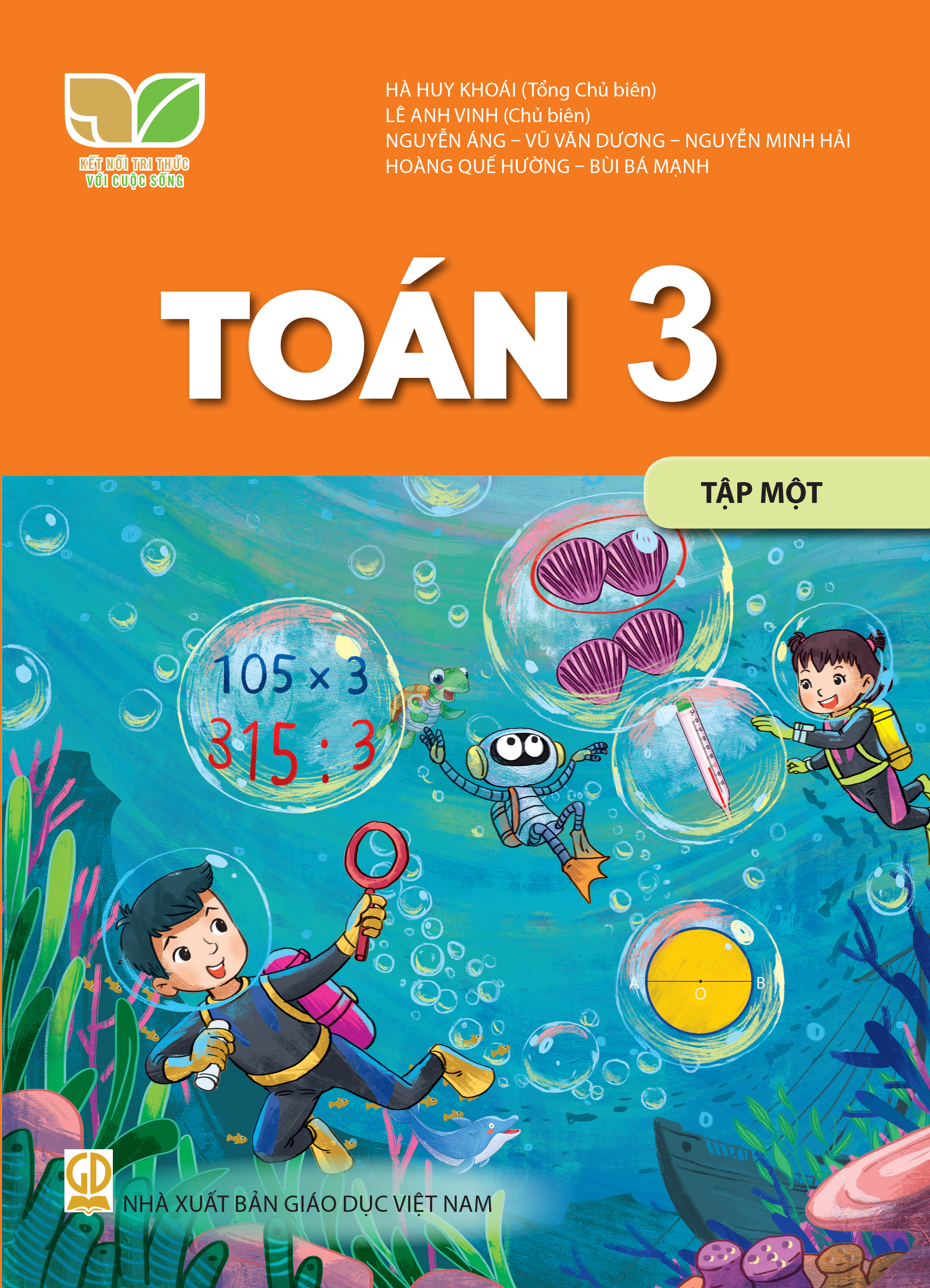 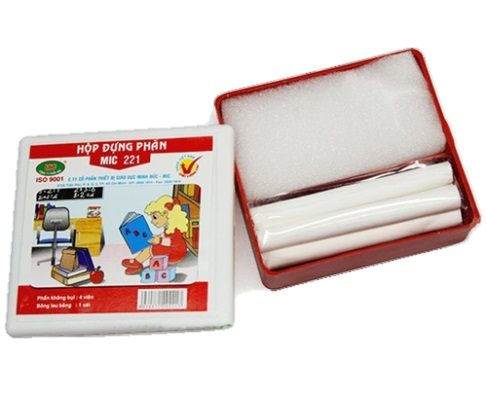 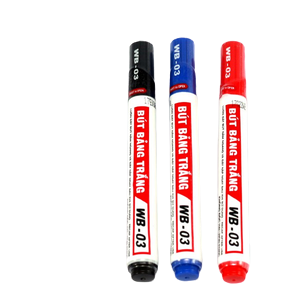 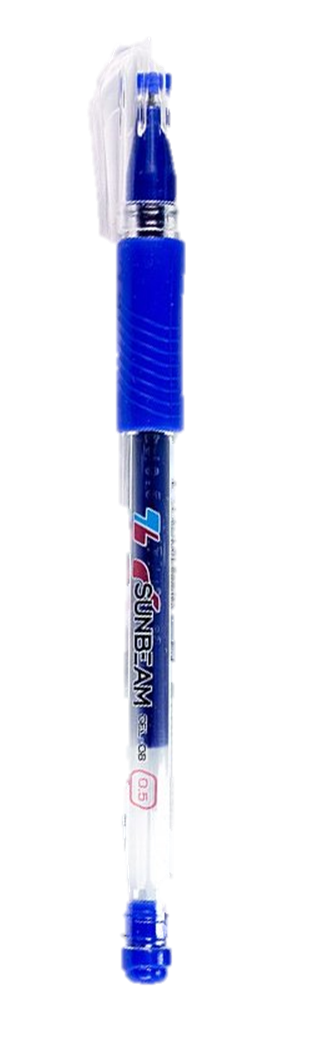 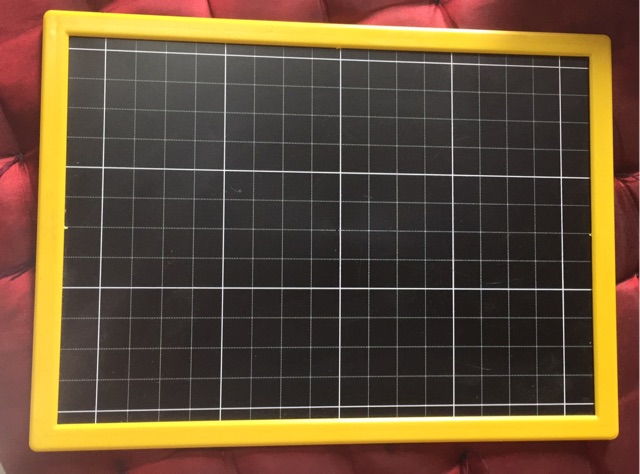 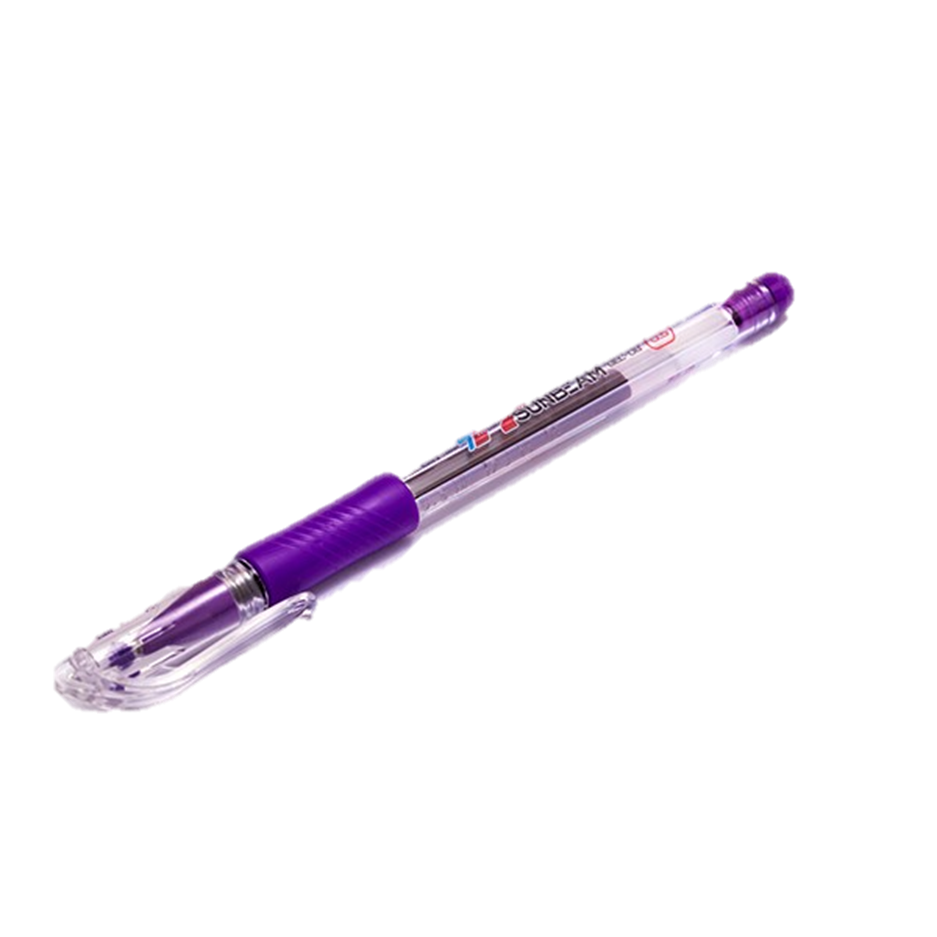 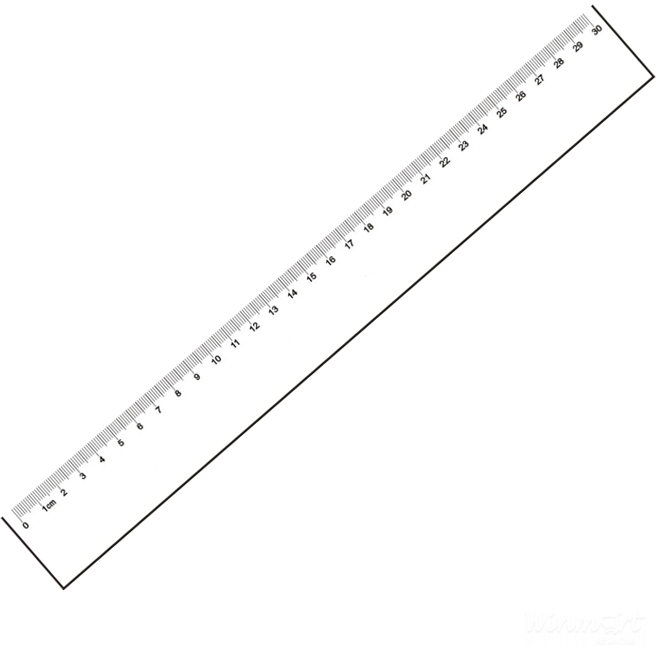 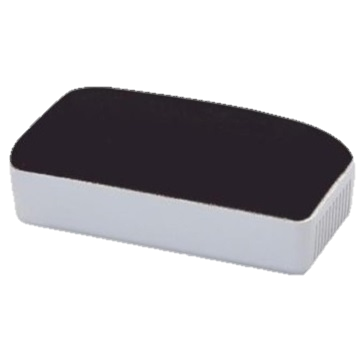 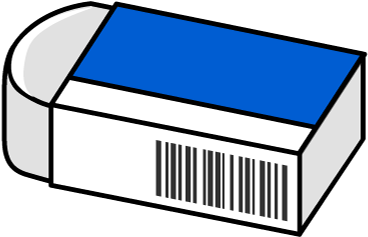 Bảng ηân 6, bảng εia 6
[Speaker Notes: Thầy cô thay thứ ngày vào sao cho phù hợp nhé!]
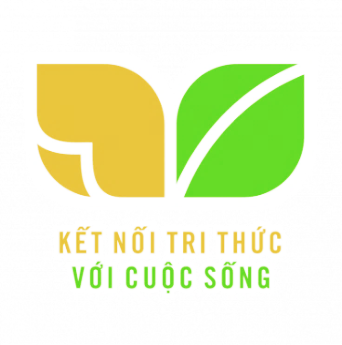 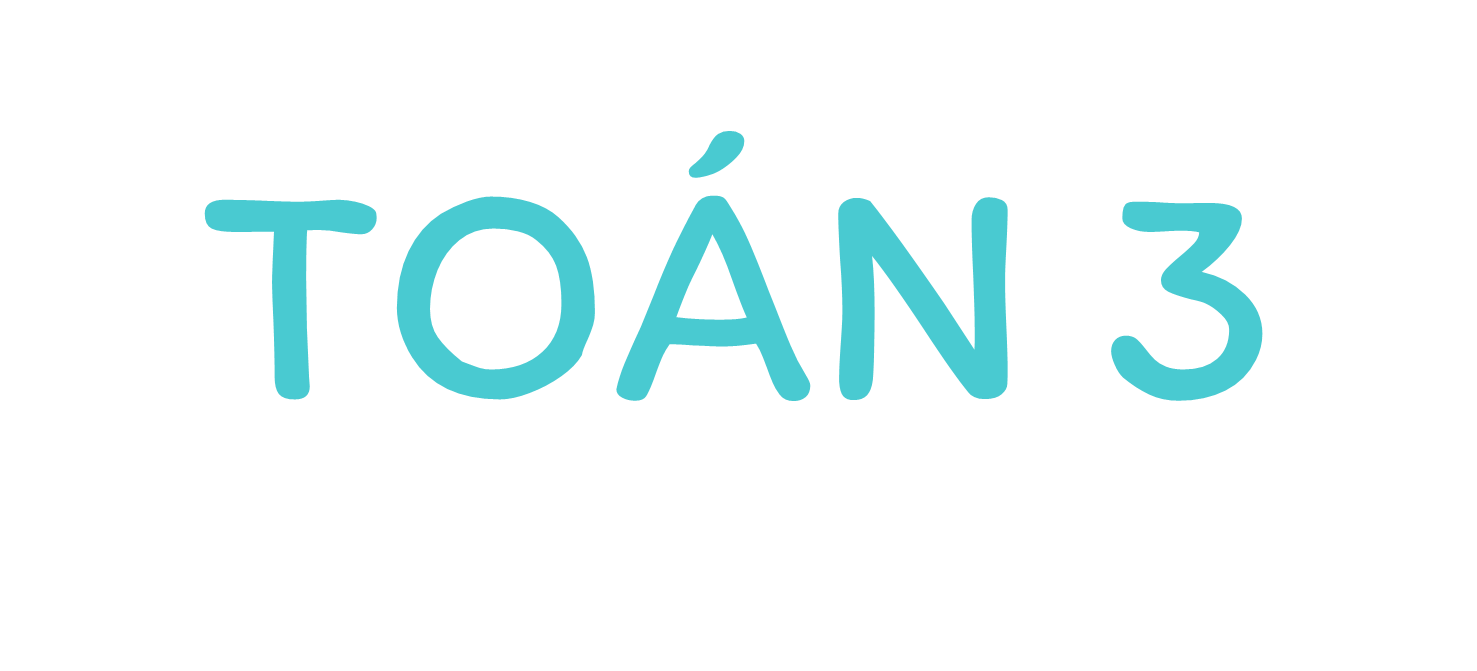 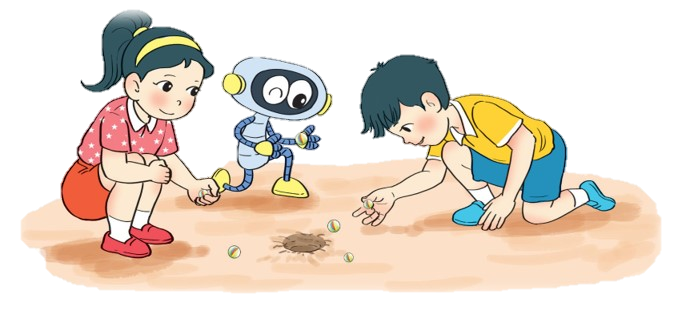 TOÁN 3
[Speaker Notes: Tác giả bộ ppt Toán + Tiếng Việt các lớp 1, 2, 3: Phan Thị Linh – Đà Nẵng
Sđt lh: 0916.604.268
+ Zalo: 0916.604.268
+ Facebook cá nhân: https://www.facebook.com/nhilinh.phan/
+ Nhóm chia sẻ tài liệu: https://www.facebook.com/groups/443096903751589
Hãy liên hệ chính chủ sản phẩm để được hỗ trợ và đồng hành trong suốt năm học nhé!]
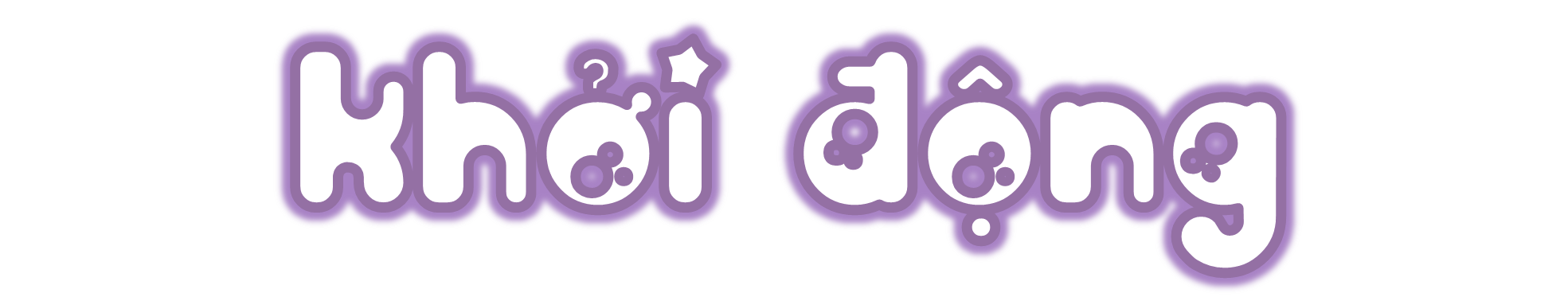 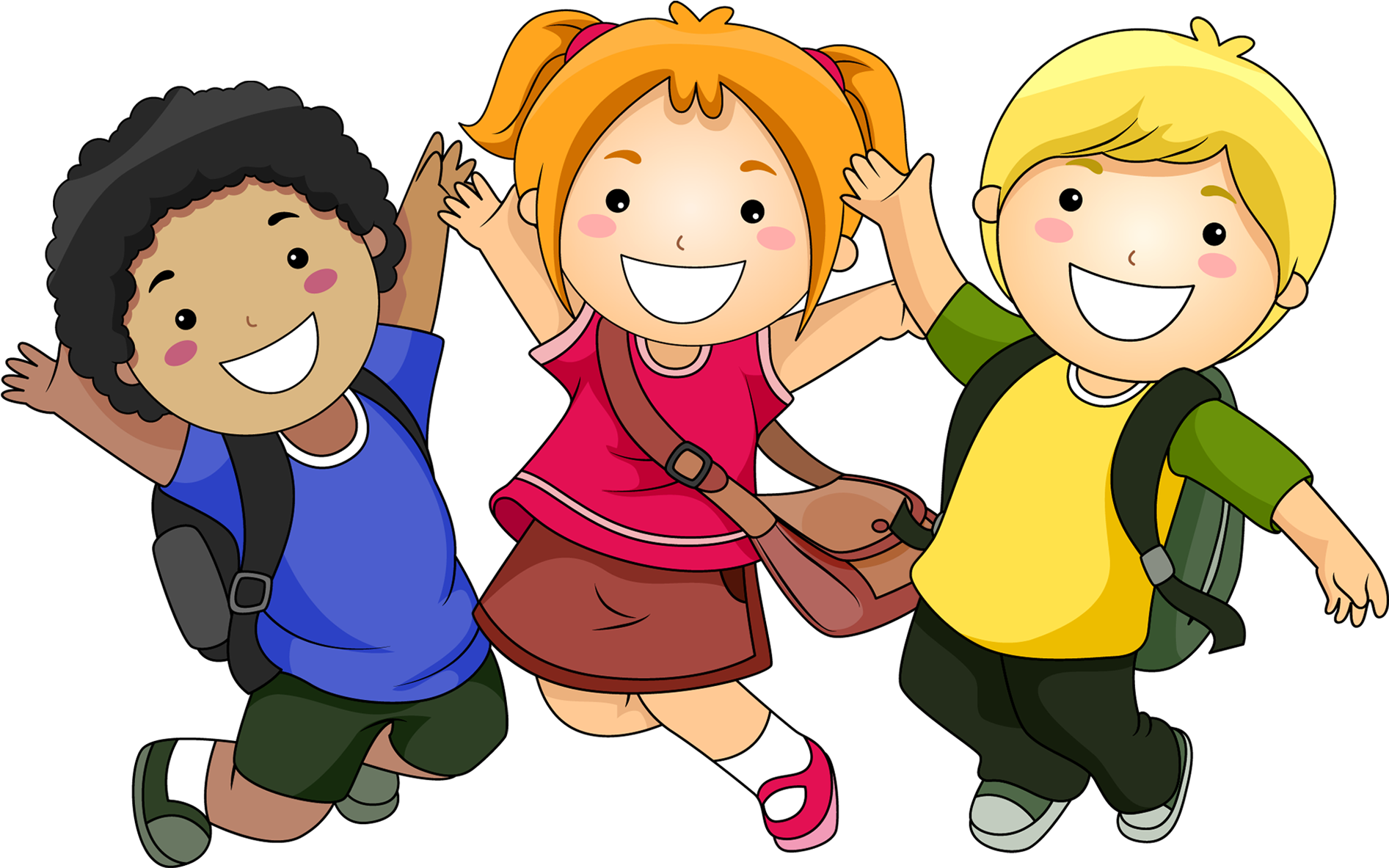 [Speaker Notes: GV linh hoạt phần khởi động có/không vì có những bài dài nên khởi động là dạy cháy giờ ạ


Tác giả bộ ppt Toán + Tiếng Việt các lớp 1, 2, 3: Phan Thị Linh – Đà Nẵng
Sđt lh: 0916.604.268
+ Zalo: 0916.604.268
+ Facebook cá nhân: https://www.facebook.com/nhilinh.phan/
+ Nhóm chia sẻ tài liệu: https://www.facebook.com/groups/443096903751589
Hãy liên hệ chính chủ sản phẩm để được hỗ trợ và đồng hành trong suốt năm học nhé!]
GAME 
LẬT MẢNH GHÉP – ĐOÁN TỪ KHOÁ
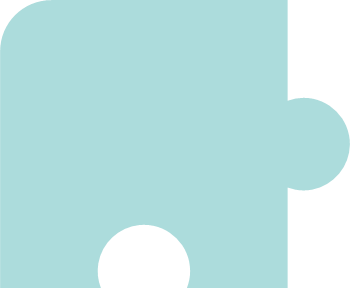 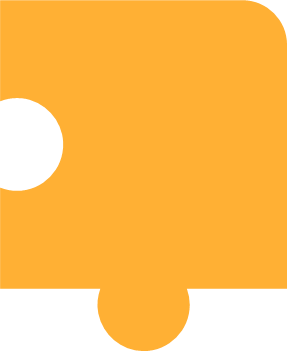 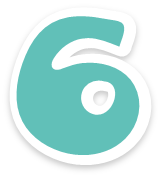 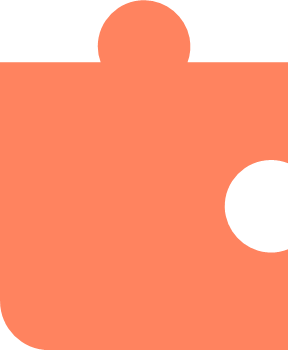 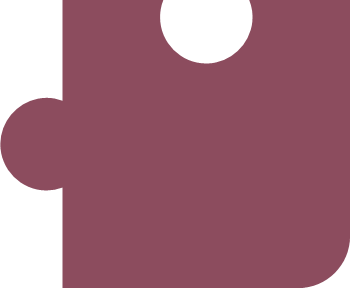 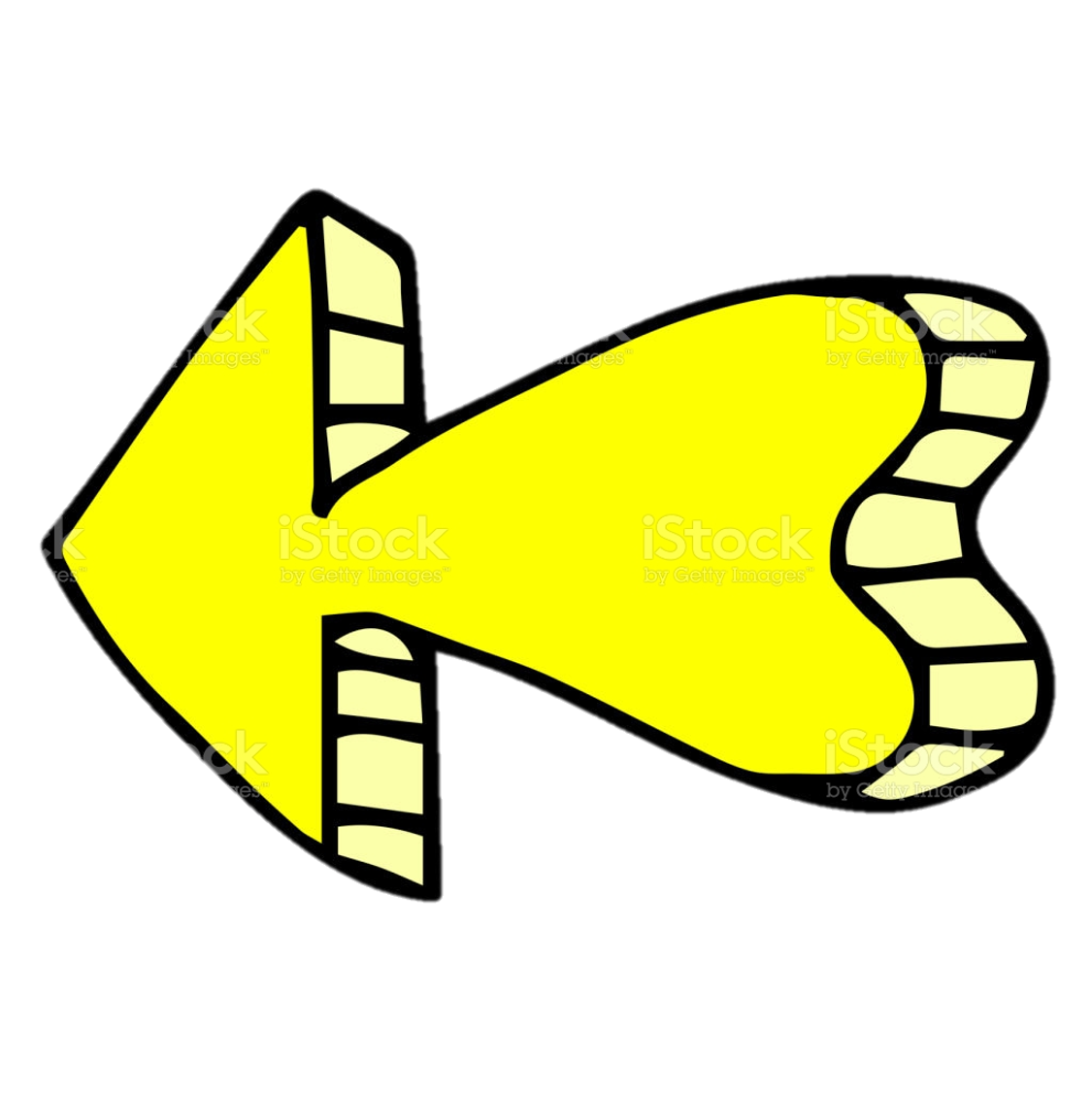 [Speaker Notes: Click vào từng mảnh ghép để tới thử thách
Lật hết mảnh ghép, click vào mũi tên để tới nd tiếp theo
Số 6 là từ khoá, nếu hs nào đoán đc sớm thì khen và tặng quà cho HS đó
Từ đó GV dẫn dắt vào bài học hôm nay, bảng nhân 6 và bảng chia 6]
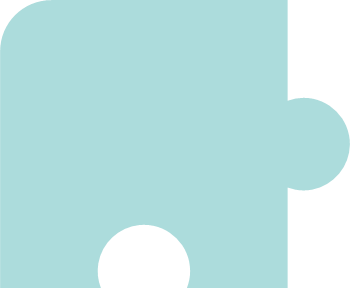 2 x 6 = ?
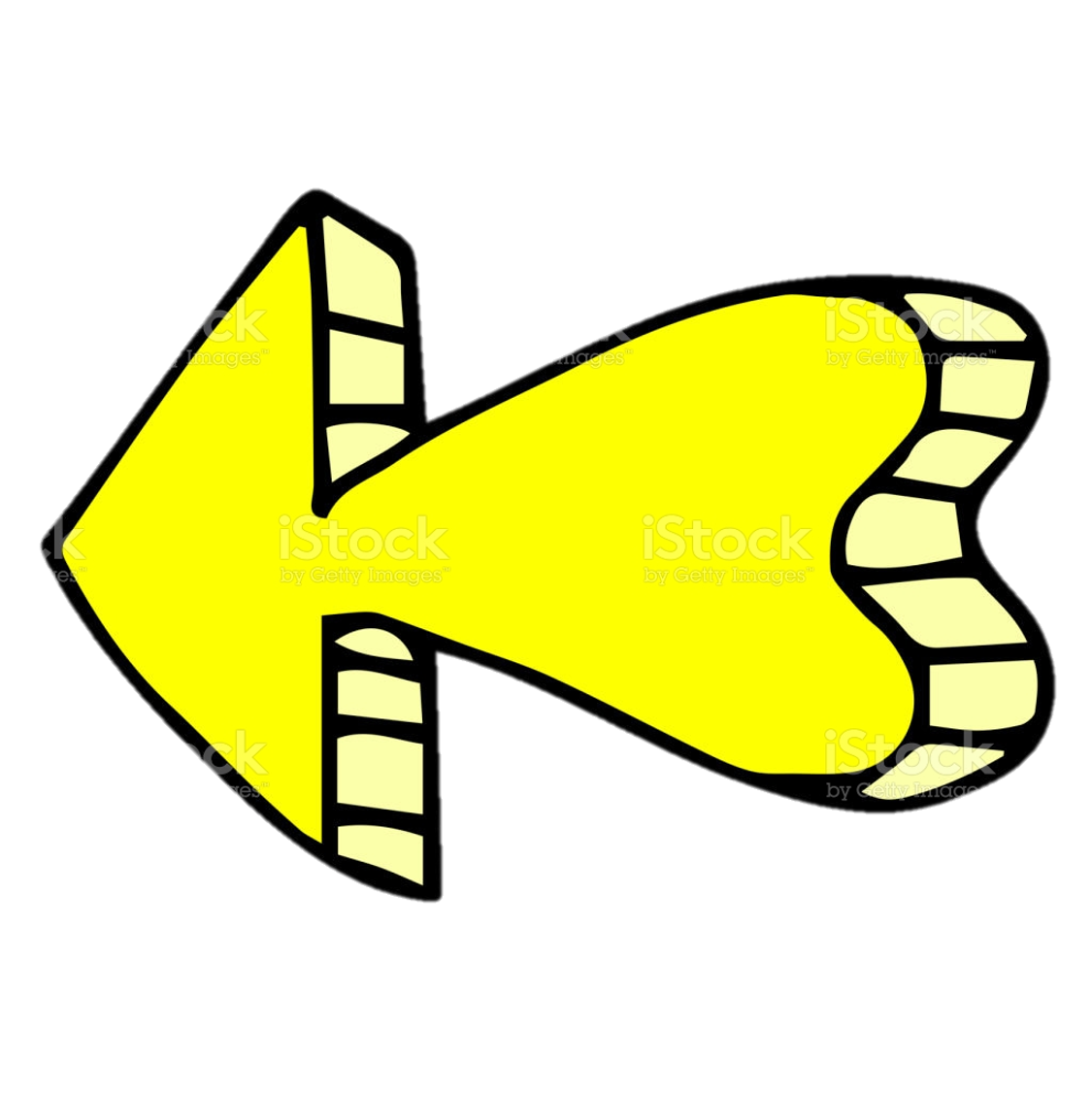 2 x 6 = 12
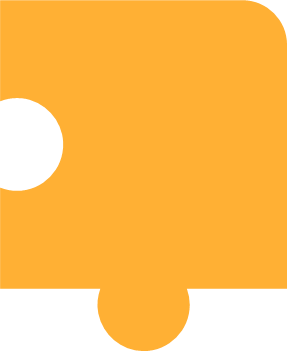 3 x 6 = ?
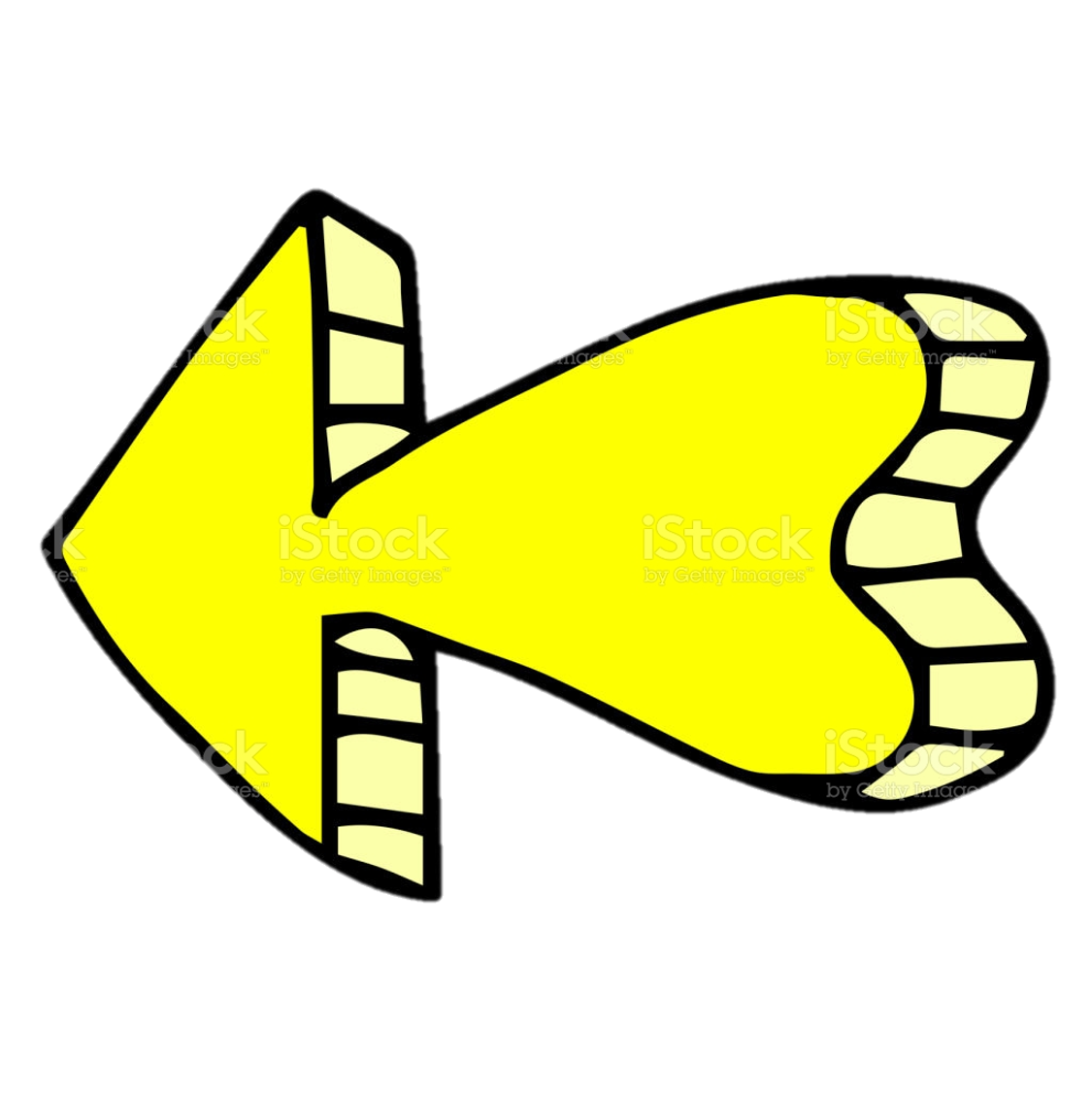 3 x 6 = 18
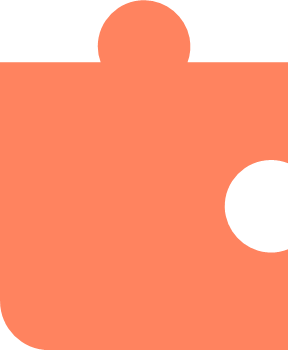 18 : 3 = ?
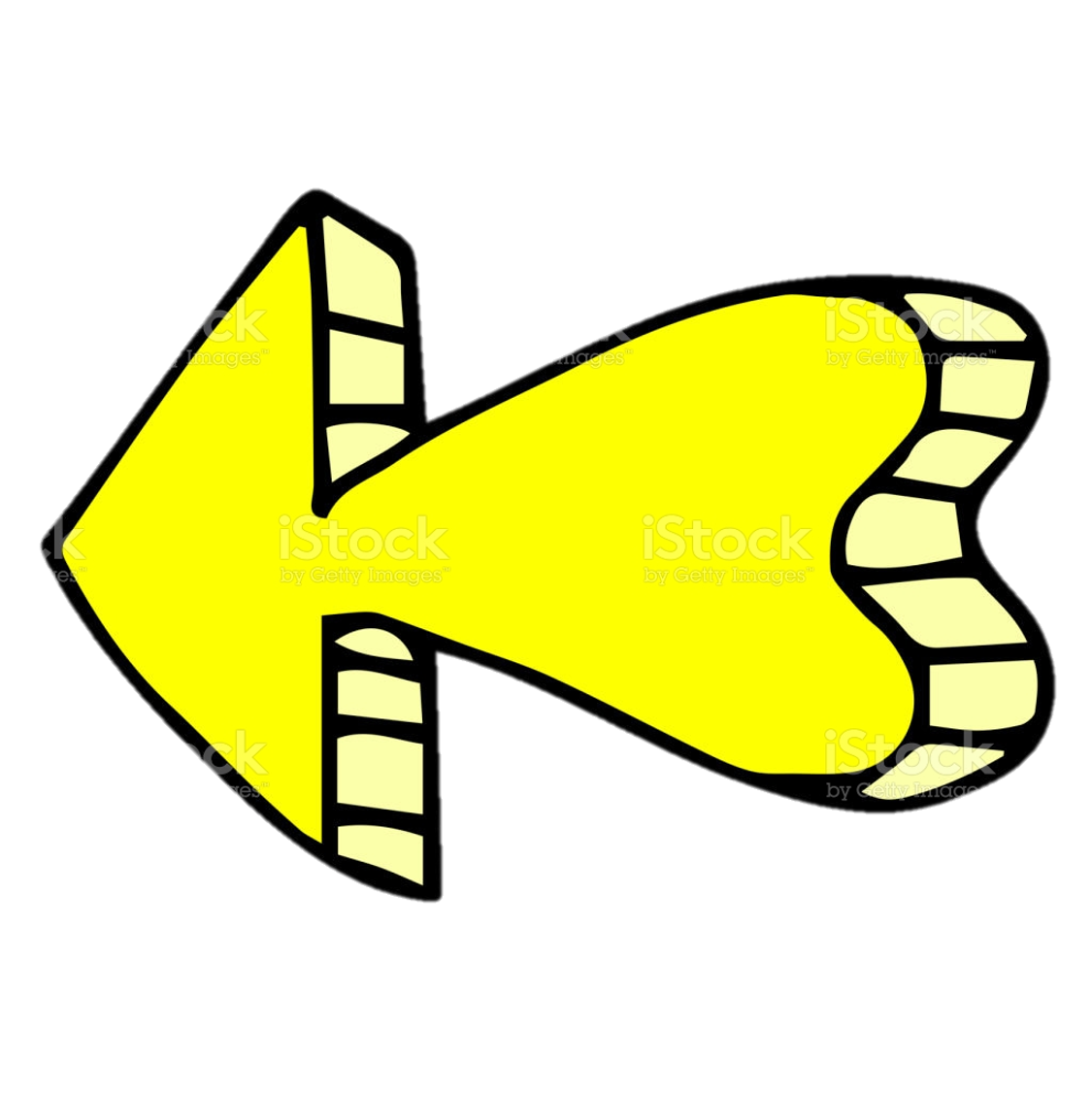 18 : 3 = 6
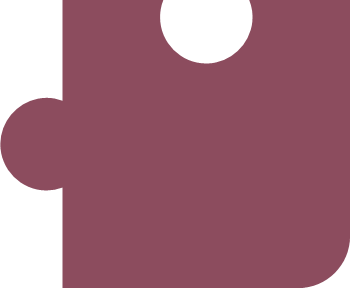 12 : 2 = ?
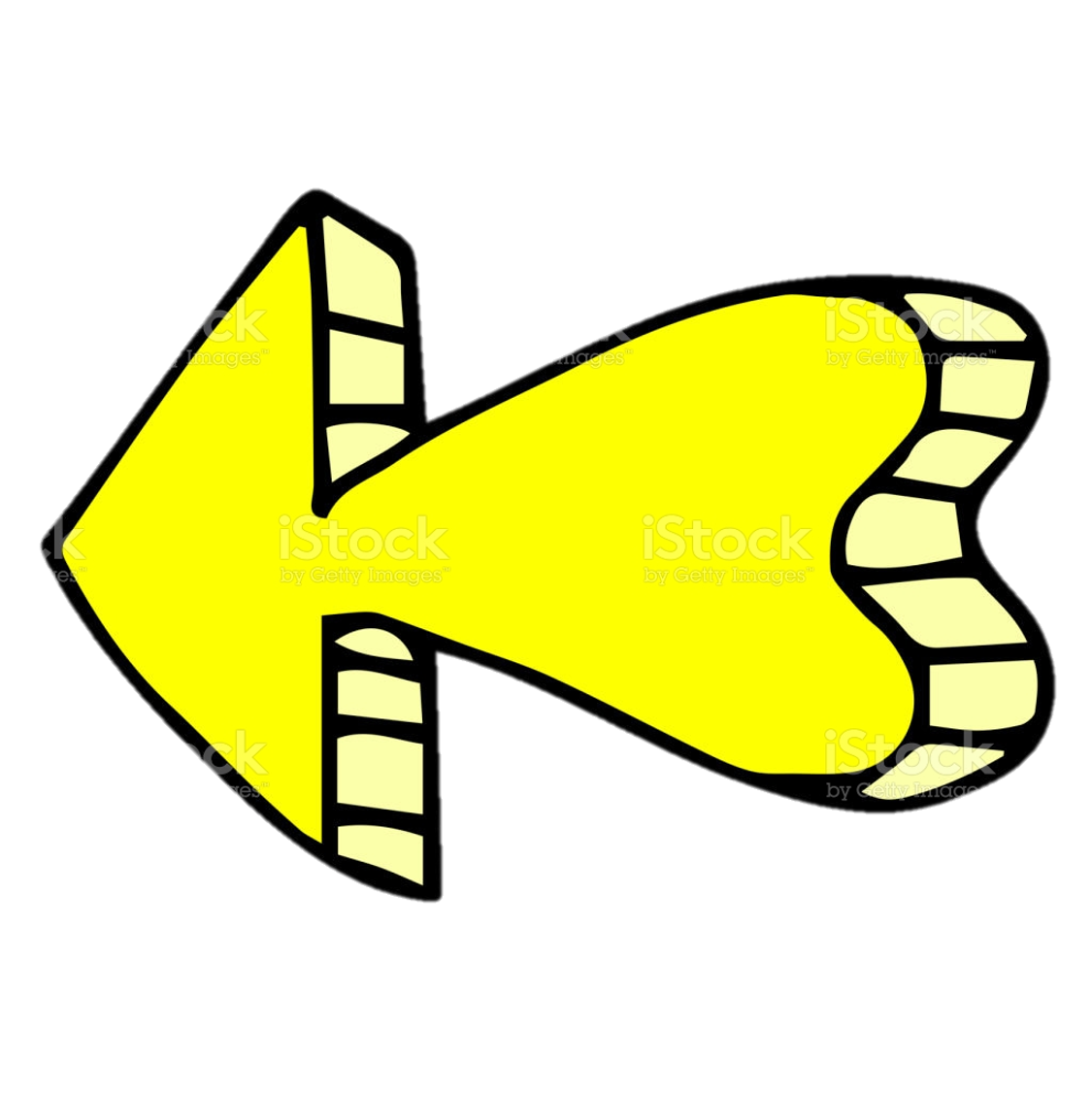 12 : 2 = 6
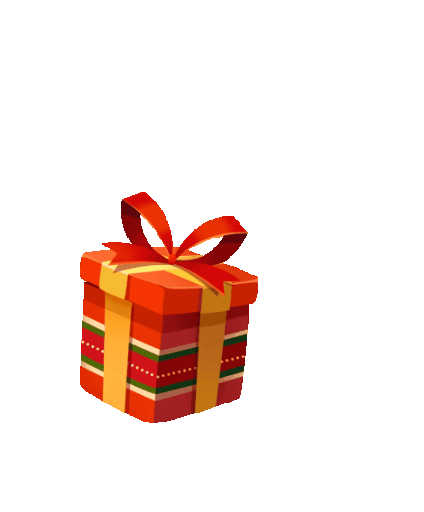 Chúc mừng các em đã khởi động xuất sắc!
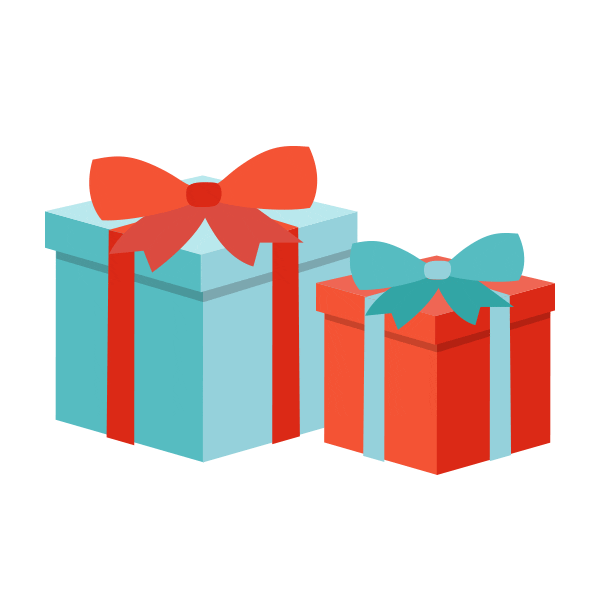 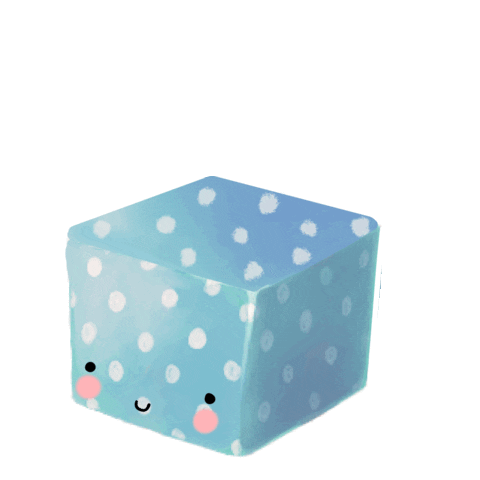 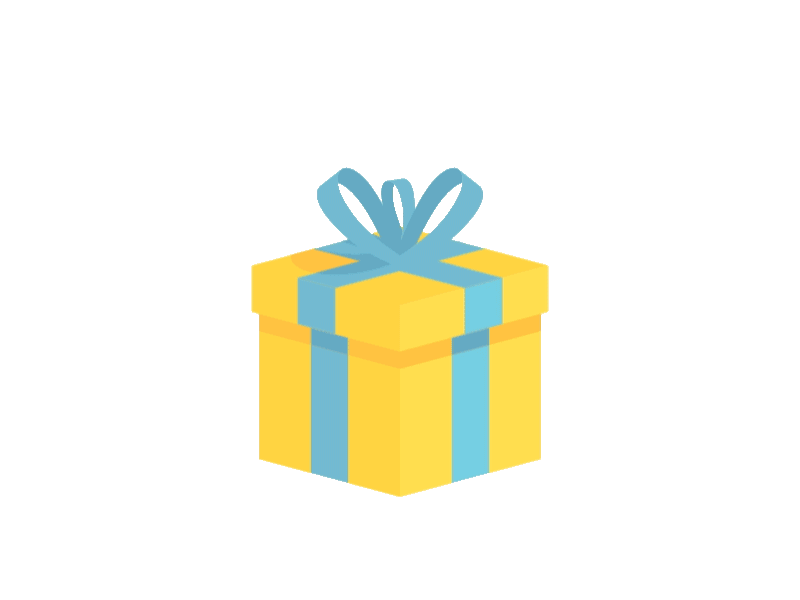 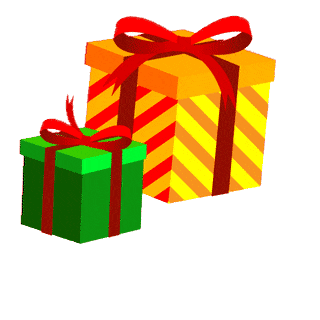 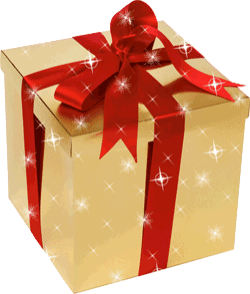 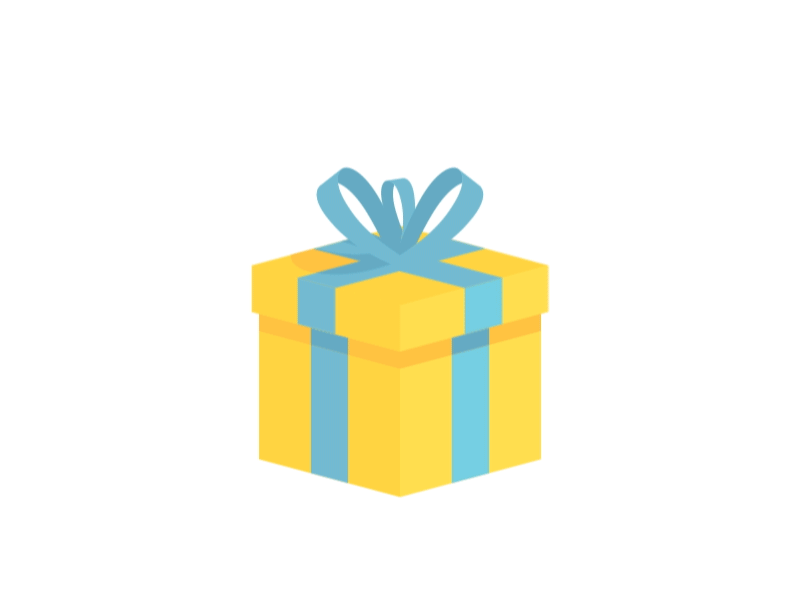 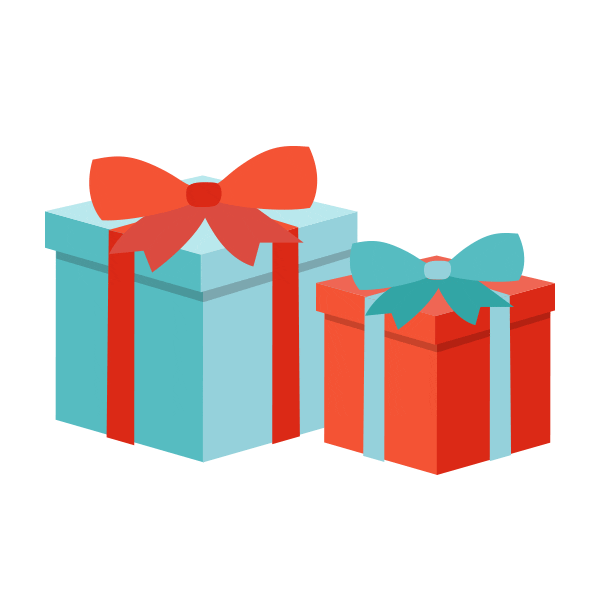 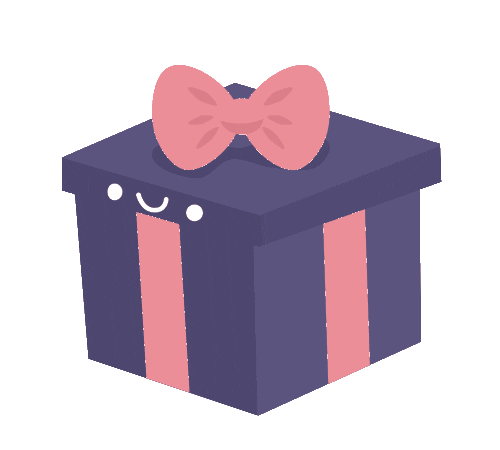 [Speaker Notes: GV tặng quà cho HS

Tác giả bộ ppt Toán + Tiếng Việt các lớp 1, 2, 3: Phan Thị Linh – Đà Nẵng
Sđt lh: 0916.604.268
+ Zalo: 0916.604.268
+ Facebook cá nhân: https://www.facebook.com/nhilinh.phan/
+ Nhóm chia sẻ tài liệu: https://www.facebook.com/groups/443096903751589
Hãy liên hệ chính chủ sản phẩm để được hỗ trợ và đồng hành trong suốt năm học nhé!]
CHỦ ĐỀ 2:
BẢNG NHÂN, BẢNG CHIA
BÀI 9:
BẢNG NHÂN 6, BẢNG CHIA 6
(tiết 1)
[Speaker Notes: Tác giả bộ ppt Toán + Tiếng Việt các lớp 1, 2, 3: Phan Thị Linh – Đà Nẵng
Sđt lh: 0916.604.268
+ Zalo: 0916.604.268
+ Facebook cá nhân: https://www.facebook.com/nhilinh.phan/
+ Nhóm chia sẻ tài liệu: https://www.facebook.com/groups/443096903751589
Hãy liên hệ chính chủ sản phẩm để được hỗ trợ và đồng hành trong suốt năm học nhé!]
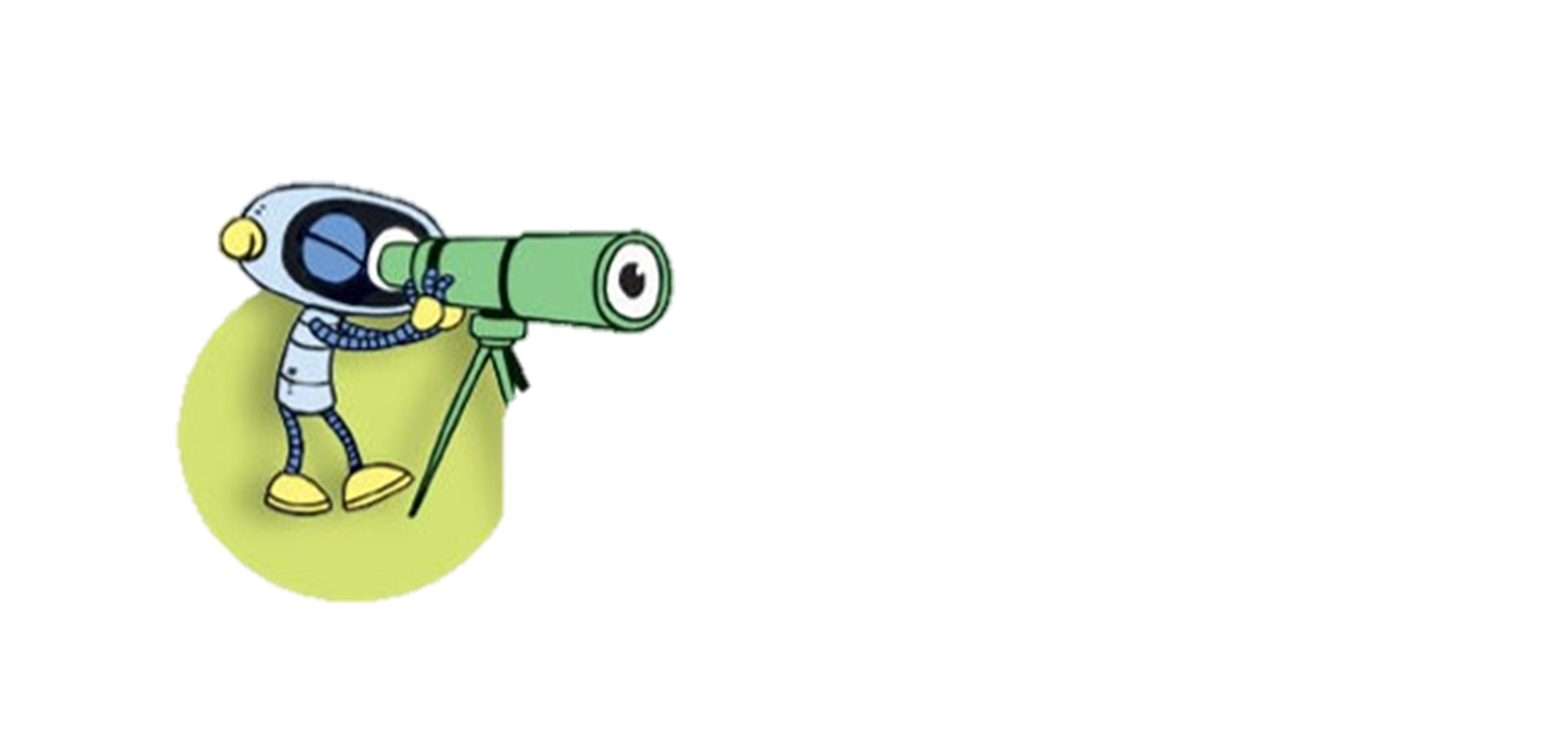 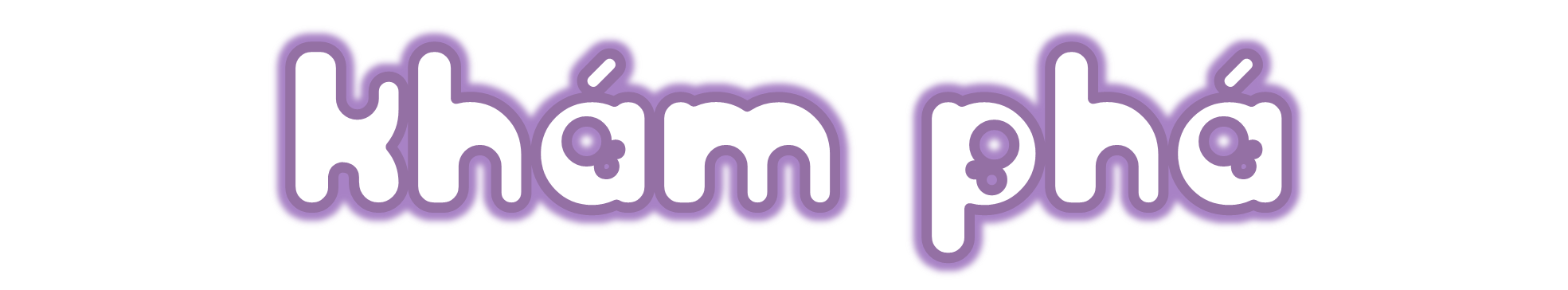 Trang 28
[Speaker Notes: Tác giả bộ ppt Toán + Tiếng Việt các lớp 1, 2, 3: Phan Thị Linh – Đà Nẵng
Sđt lh: 0916.604.268
+ Zalo: 0916.604.268
+ Facebook cá nhân: https://www.facebook.com/nhilinh.phan/
+ Nhóm chia sẻ tài liệu: https://www.facebook.com/groups/443096903751589
Hãy liên hệ chính chủ sản phẩm để được hỗ trợ và đồng hành trong suốt năm học nhé!]
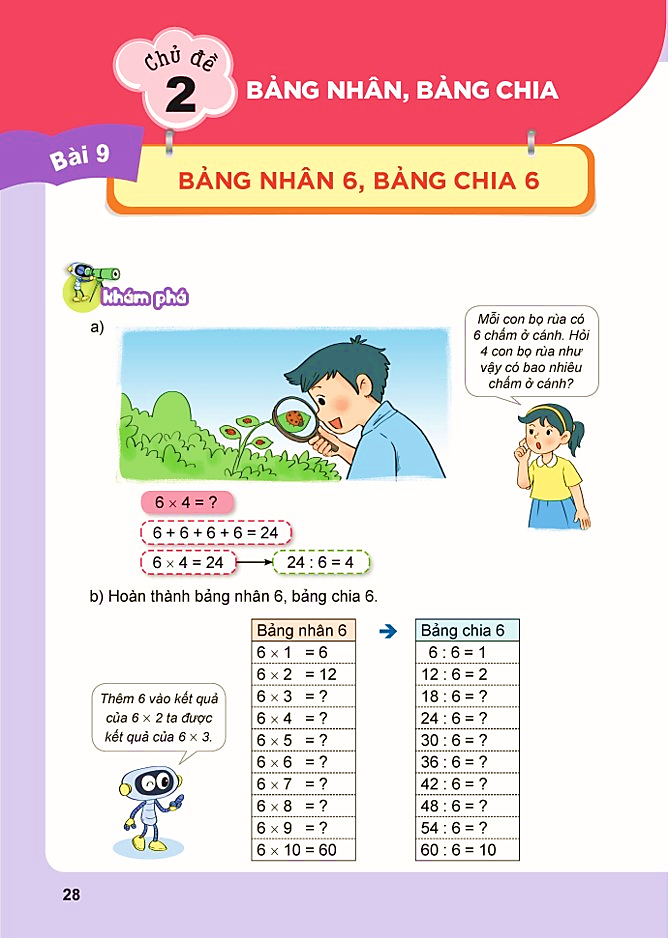 a)
Mỗi con bọ rùa có 6 chấm ở cánh. Hỏi 4 con bọ rùa như vậy có bao nhiêu chấm ở cánh?
6 x 4 = ?
6 + 6 + 6 + 6 = 24
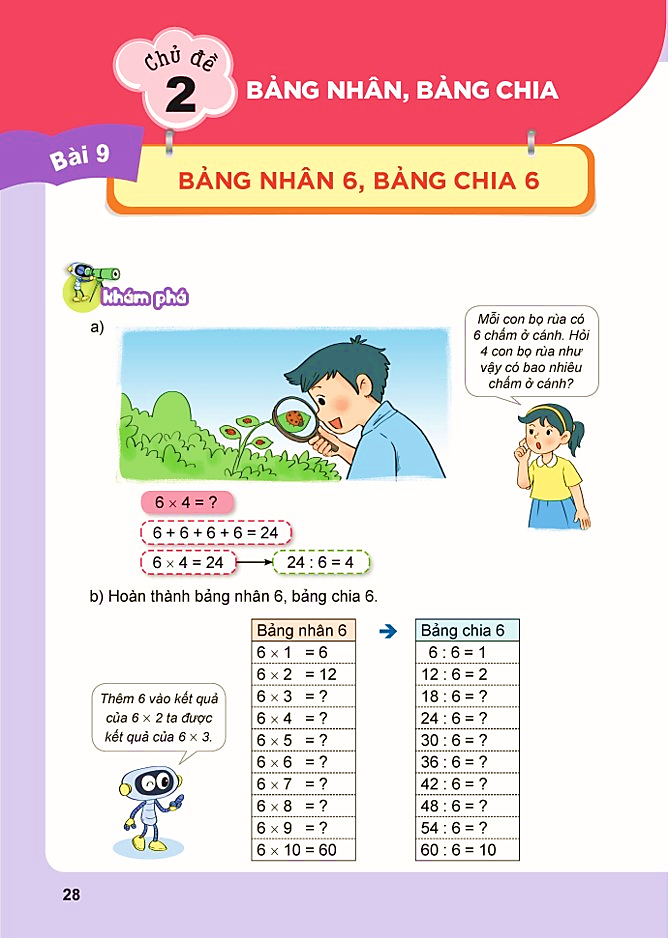 6 x 4 = 24
[Speaker Notes: Sau khi Mai hỏi, GV hỏi khai thác thêm
Ta làm phép tính gì để tính được?
HS sẽ tl đc là 6 x 4  = 24
GV khai thác tiếp để chứng minh bằng cách đưa ra phép cộng 6 + 6 + 6 + 6
Cho HS tính kết quả rồi từ đó cho 1 HS kết luận về phép nhận 6 x 4]
b) Hoàn thành bảng nhân 6, bảng chia 6.
?
?
?
?
?
?
?
?
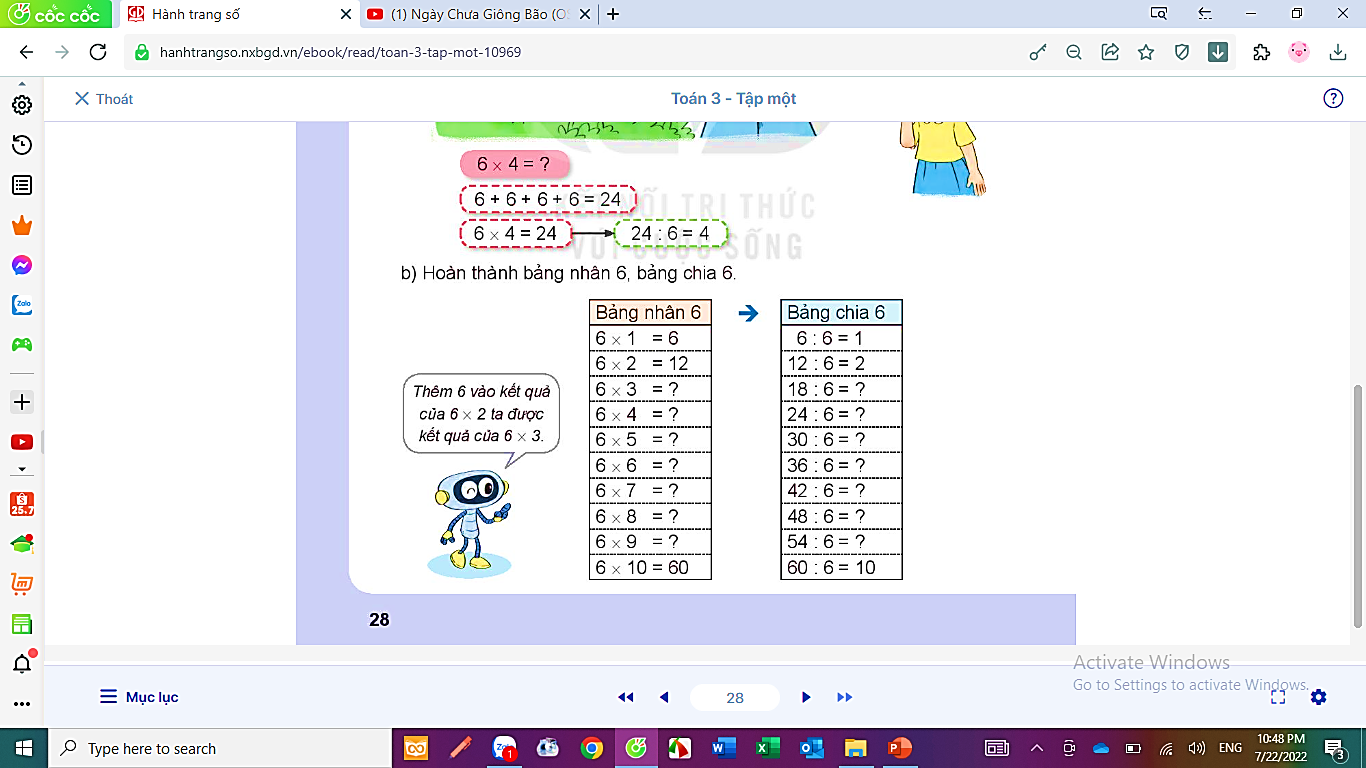 ?
?
?
?
?
?
?
?
?
?
?
?
[Speaker Notes: Click vào từng ô vuông nhé!
Câu nào GV muốn làm mẫu thì GV chủ động lật ô ạ]
Thử tài trí nhớ
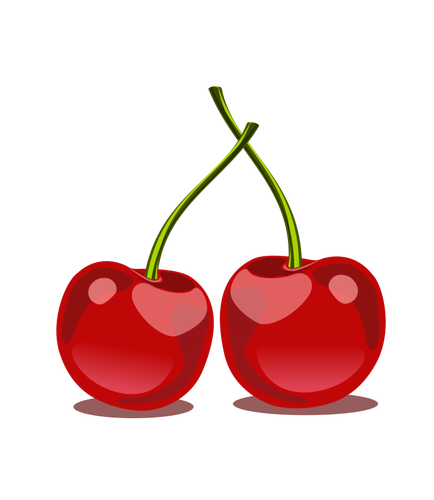 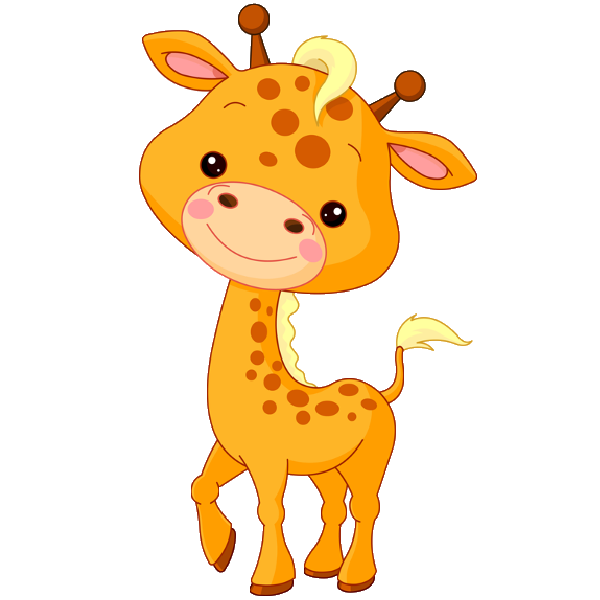 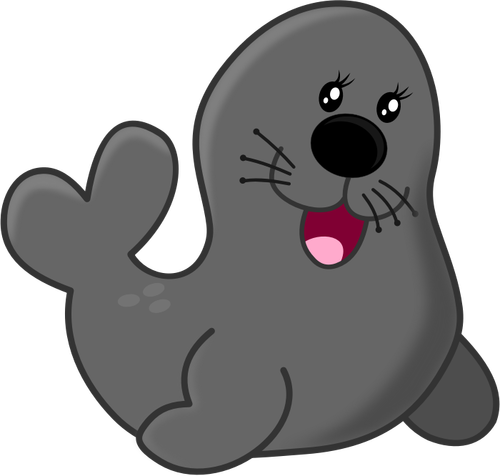 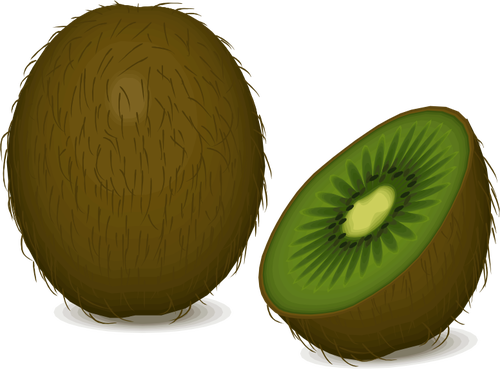 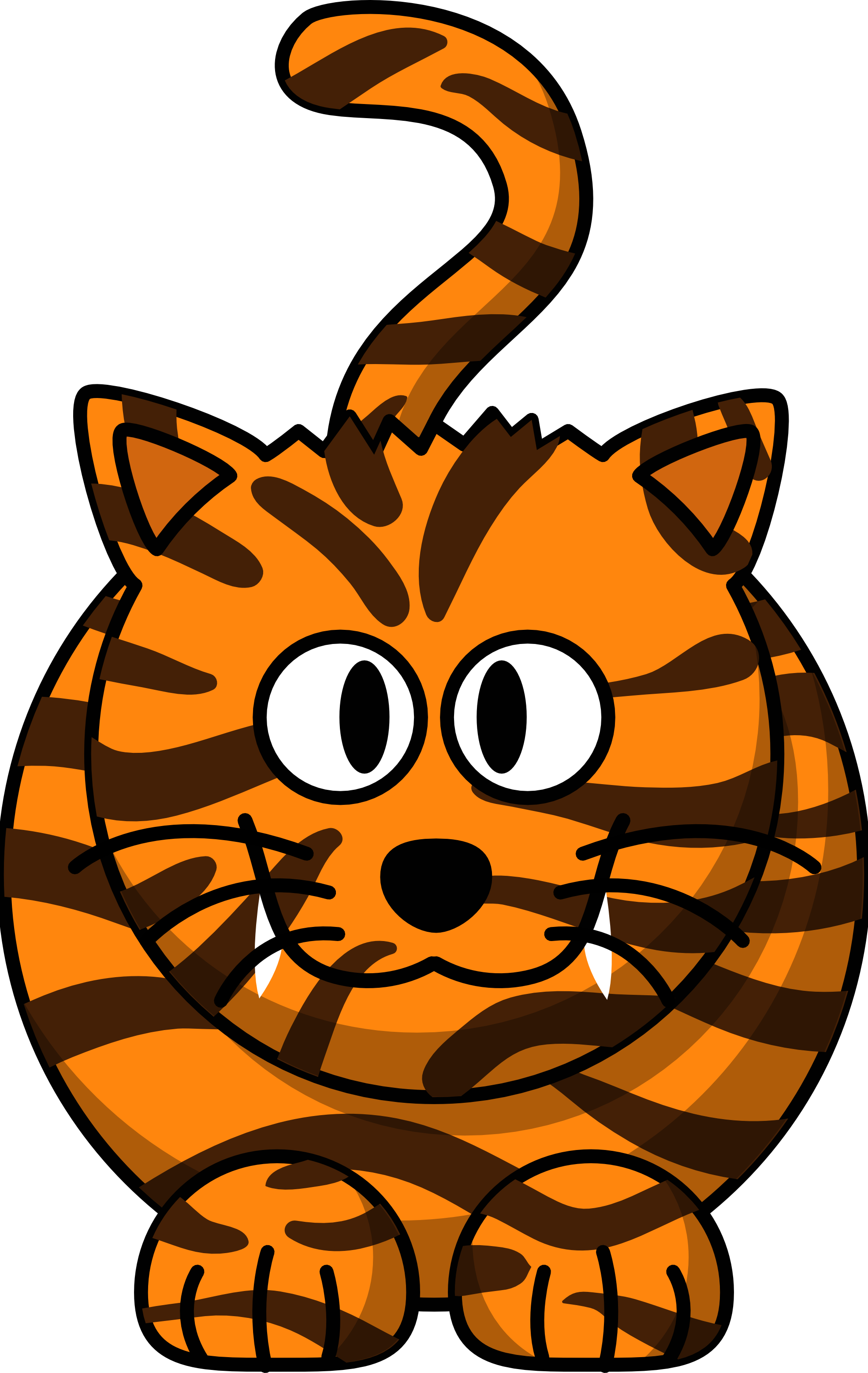 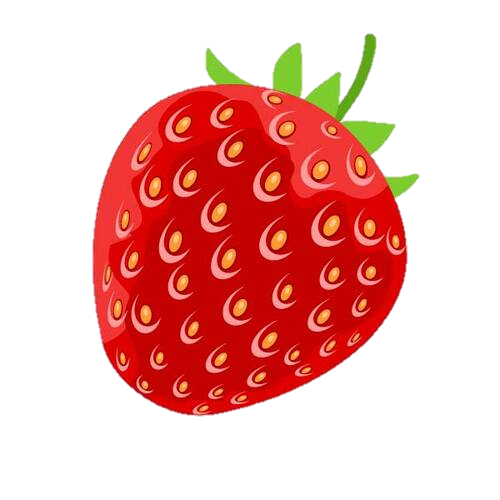 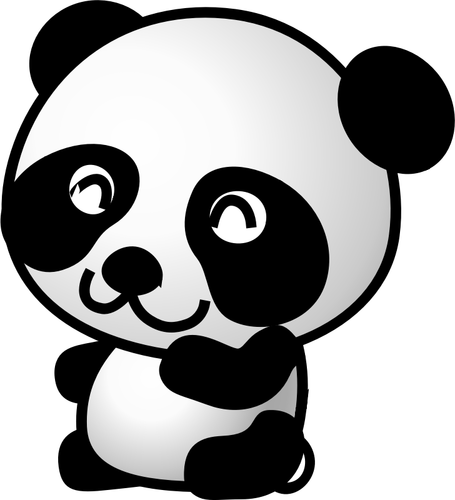 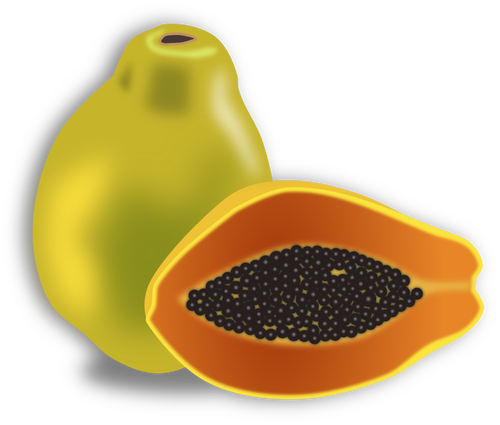 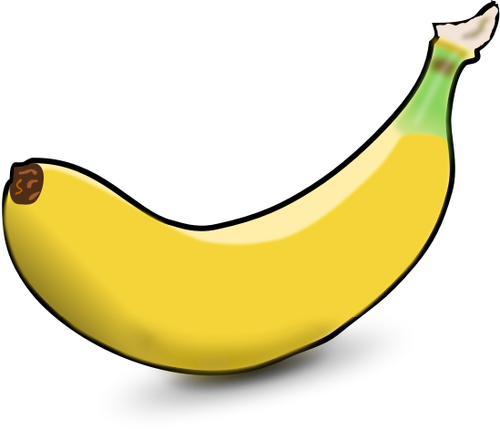 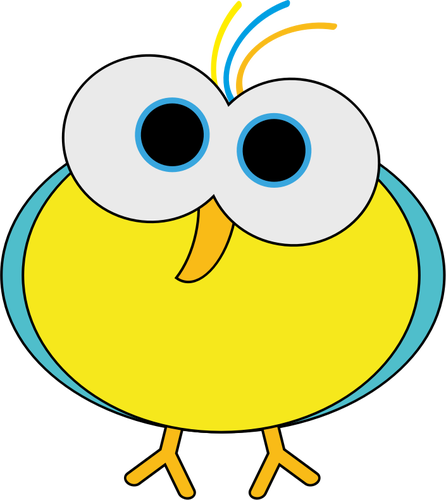 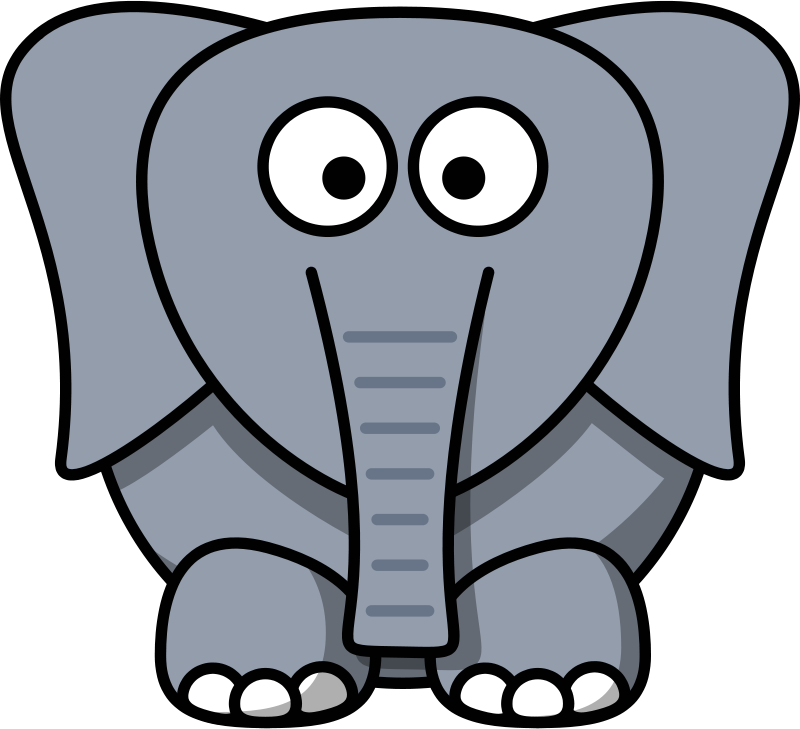 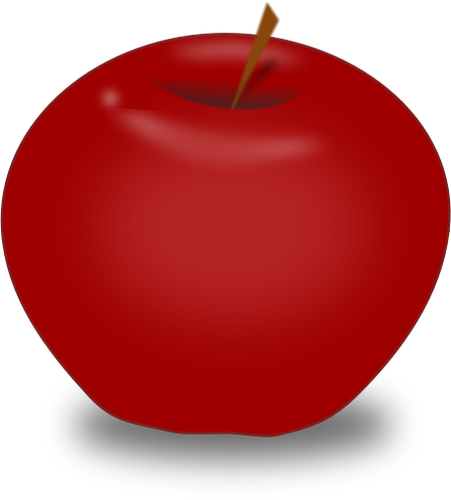 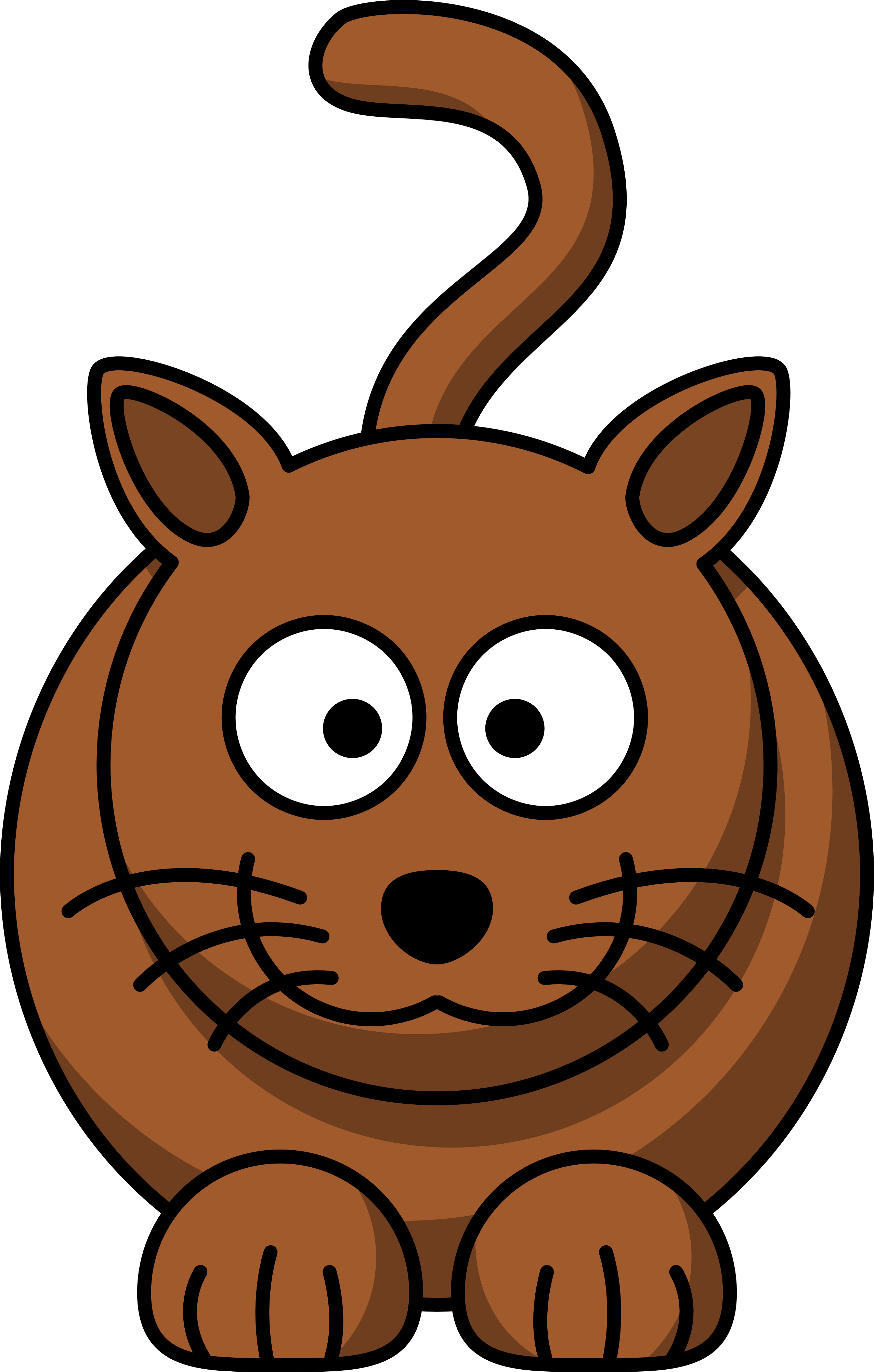 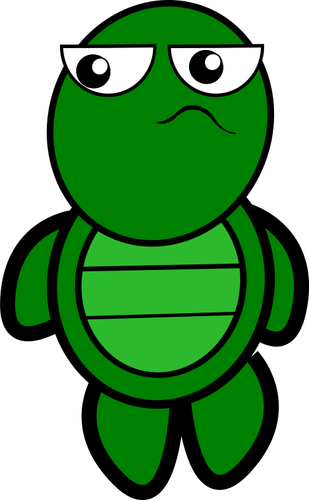 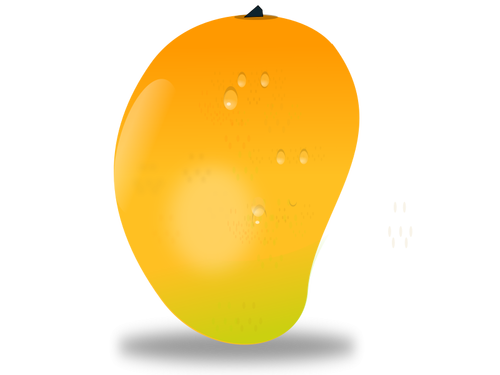 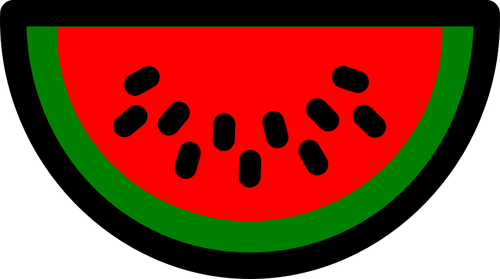 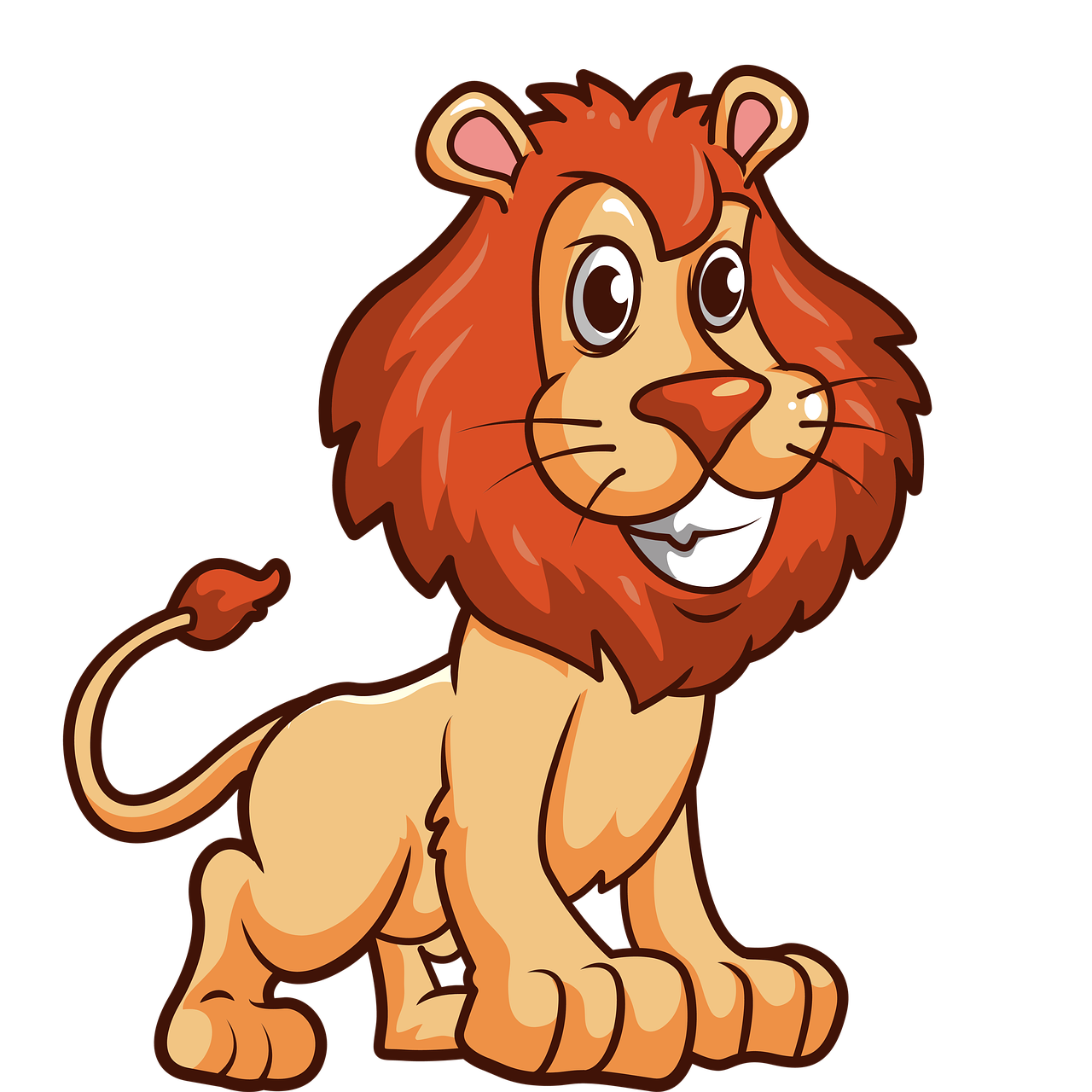 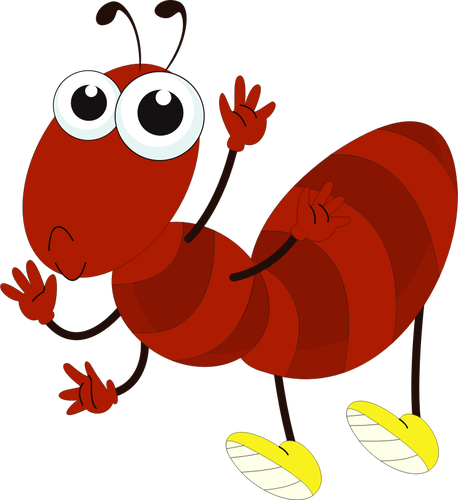 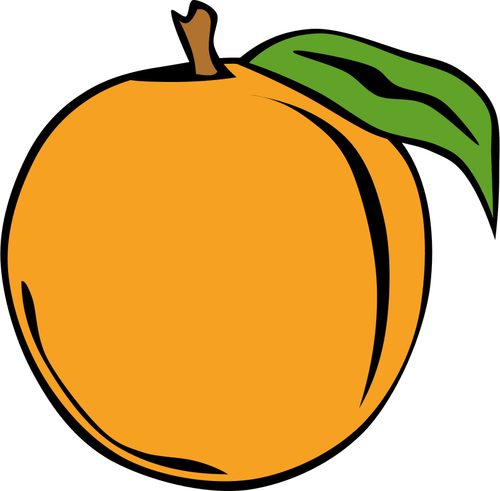 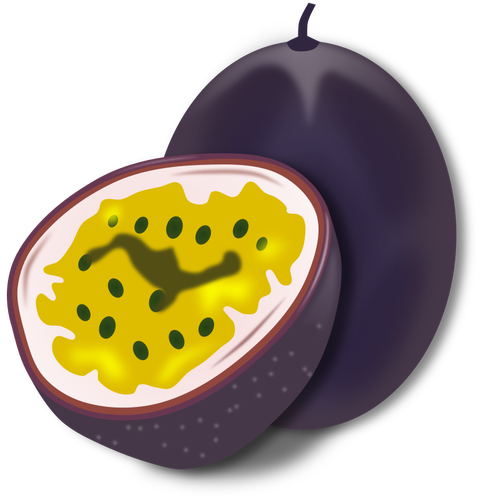 Click vào từng mặt cười để kiểm tra kết quả
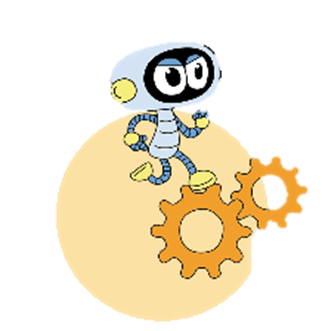 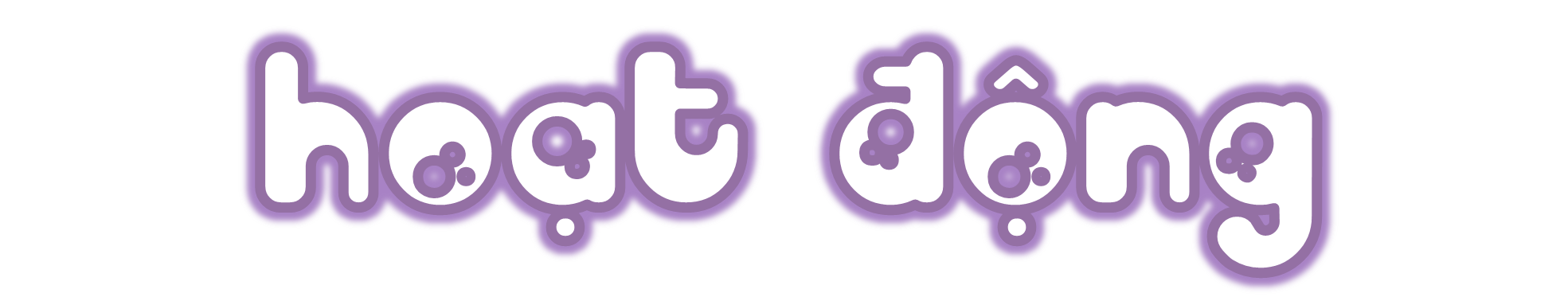 Hoạt động
[Speaker Notes: Tác giả bộ ppt Toán + Tiếng Việt các lớp 1, 2, 3: Phan Thị Linh – Đà Nẵng
Sđt lh: 0916.604.268
+ Zalo: 0916.604.268
+ Facebook cá nhân: https://www.facebook.com/nhilinh.phan/
+ Nhóm chia sẻ tài liệu: https://www.facebook.com/groups/443096903751589
Hãy liên hệ chính chủ sản phẩm để được hỗ trợ và đồng hành trong suốt năm học nhé!]
Tính nhẩm.
6 x 1
a)
c)
12 : 6
6 x 5
b)
1
6 x 4
18 : 6
30 : 6
6 x 6
48 : 6
30 : 5
[Speaker Notes: Vậy, số bị trừ là 40 (GV nên cho HS kết luận lại]
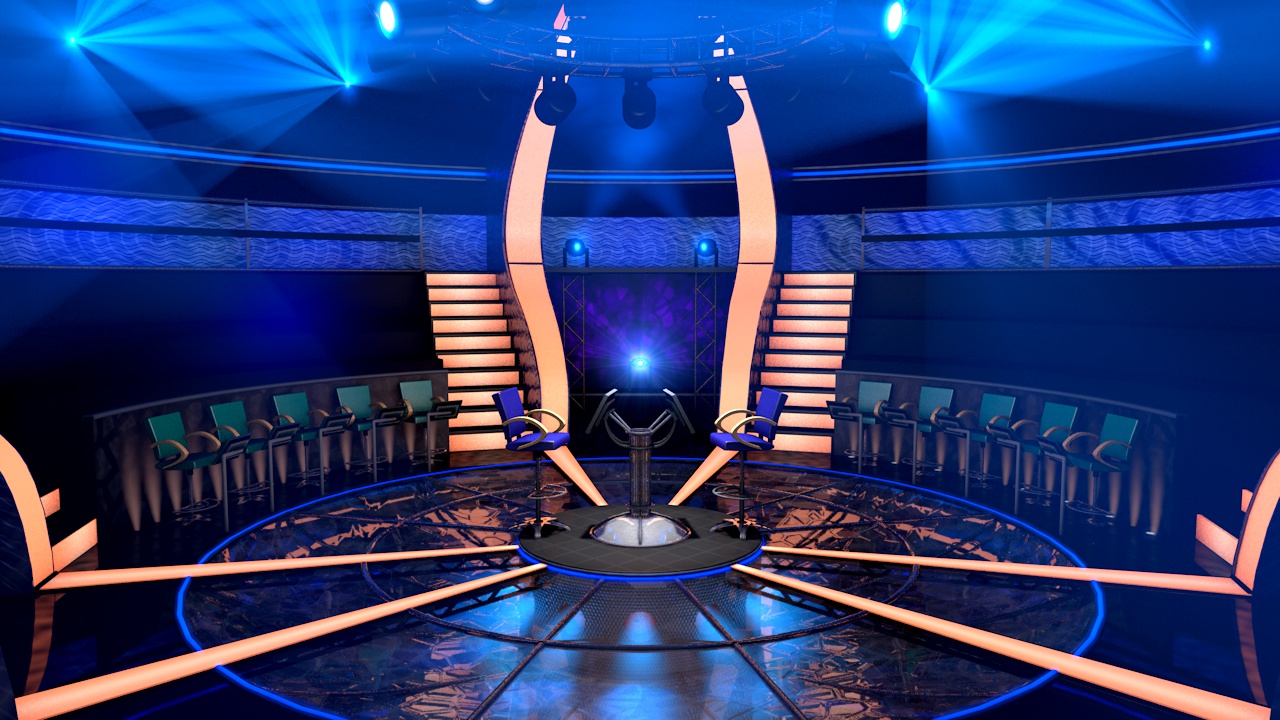 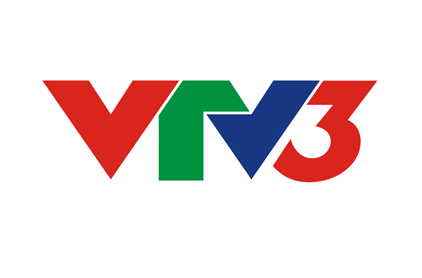 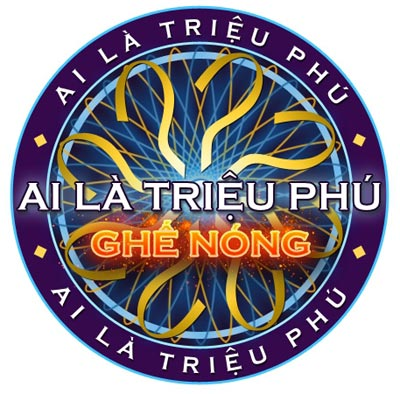 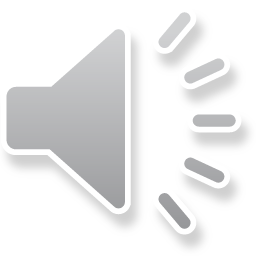 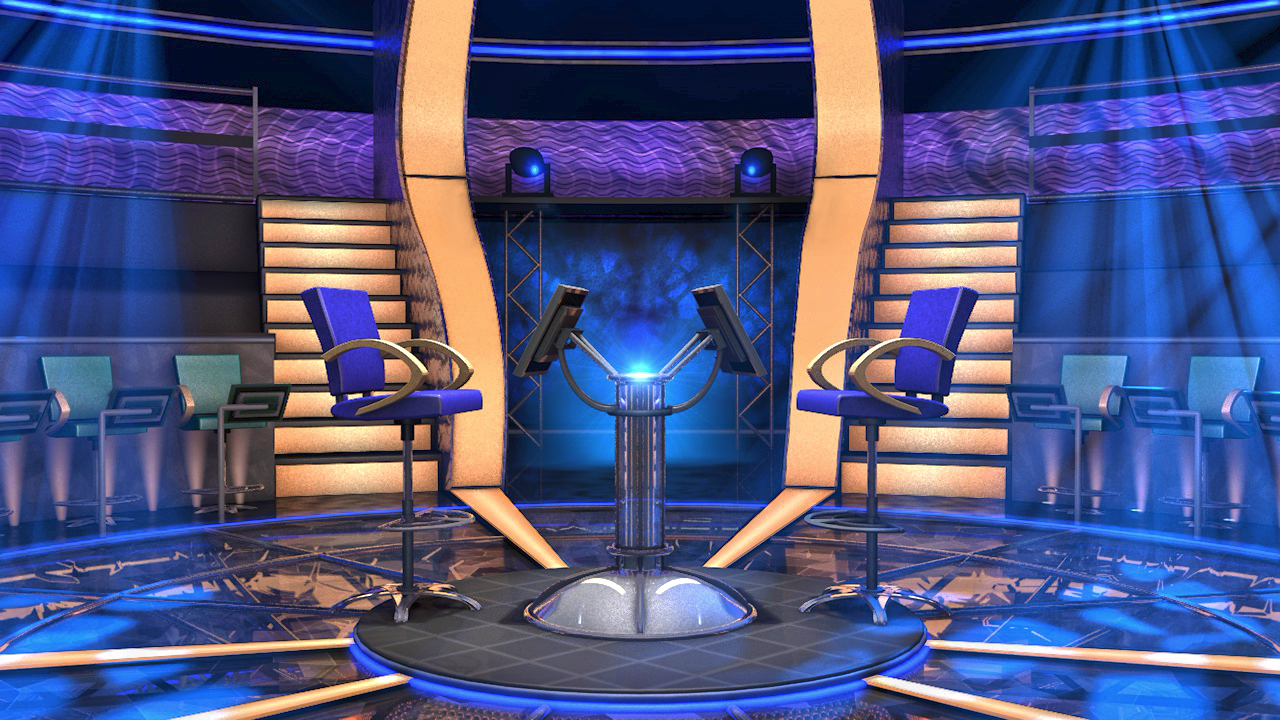 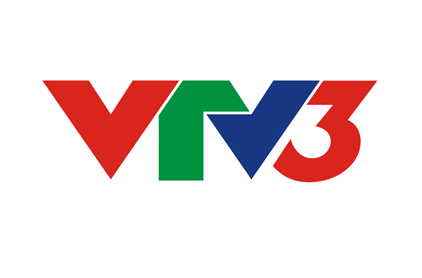 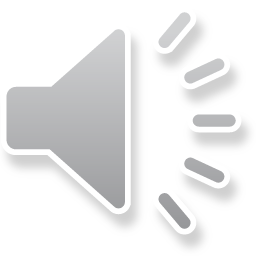 6 x 1 = 6
6 x 1 = ?
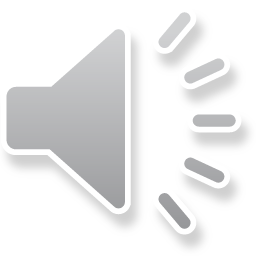 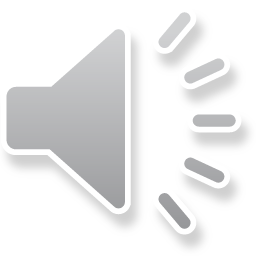 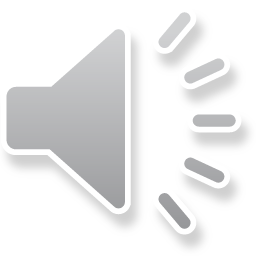 B. 7
A. 6
[Speaker Notes: Click choột vào ô câu hỏi lần nữa để chốt đáp án nha mn.]
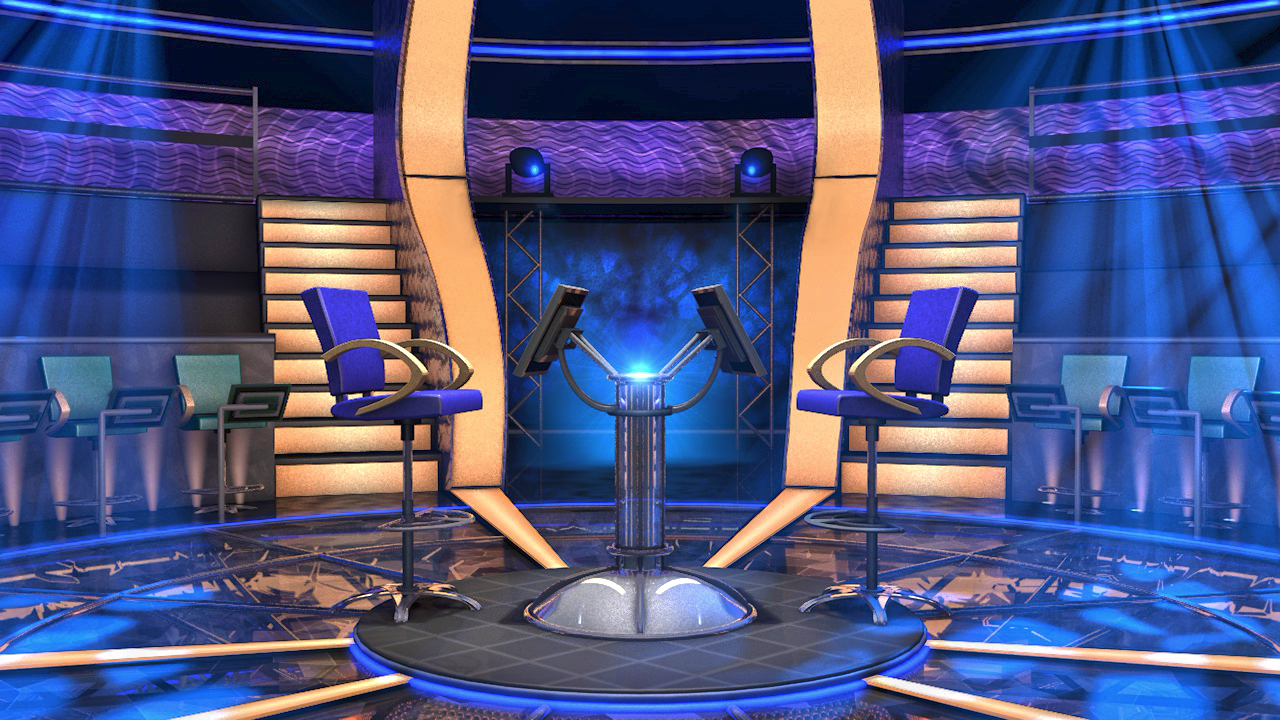 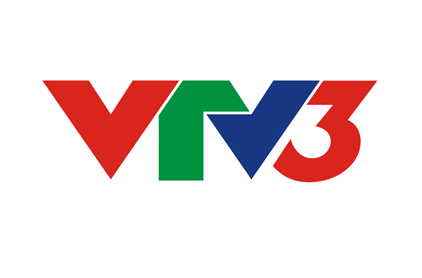 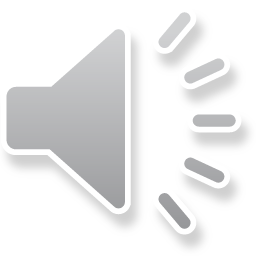 6 x 4 = 24
6 x 4 = ?
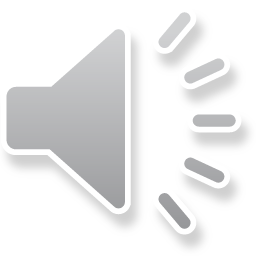 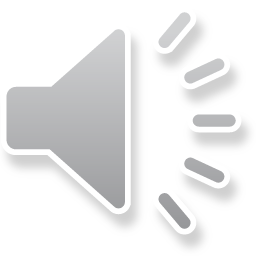 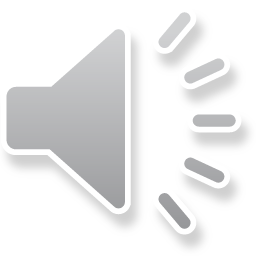 B. 20
A. 24
[Speaker Notes: Click choột vào ô câu hỏi lần nữa để chốt đáp án nha mn.]
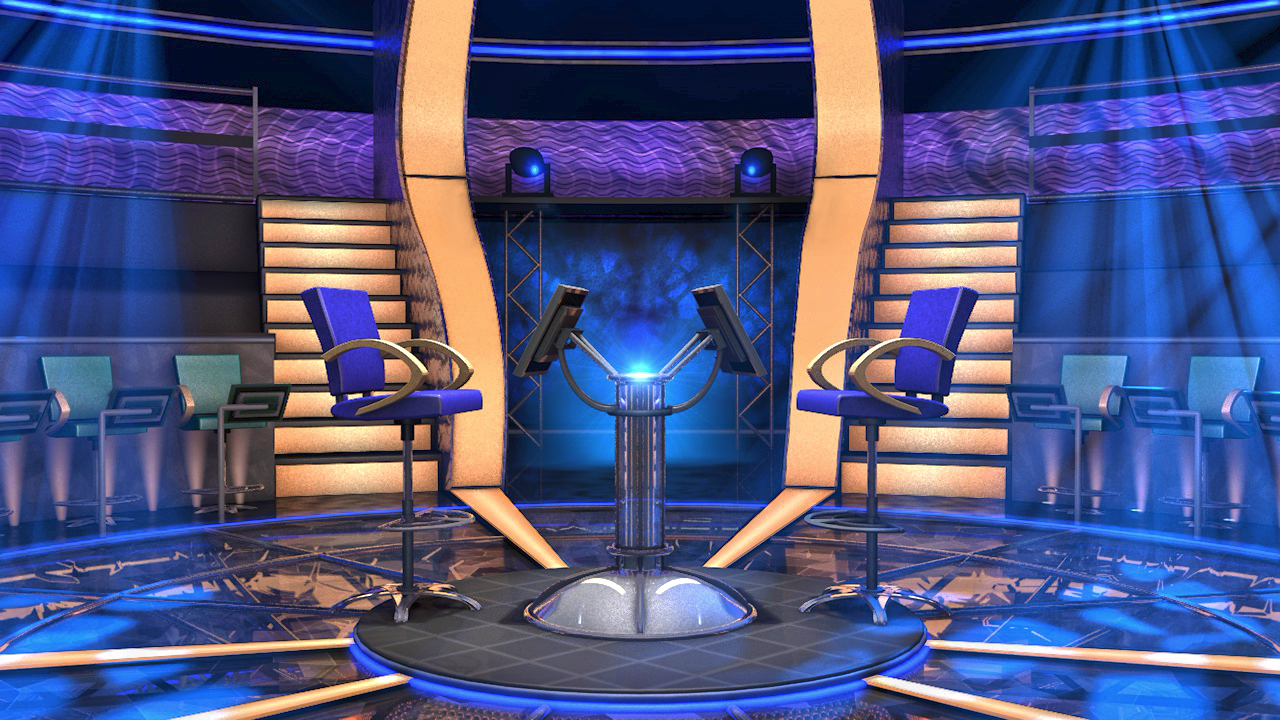 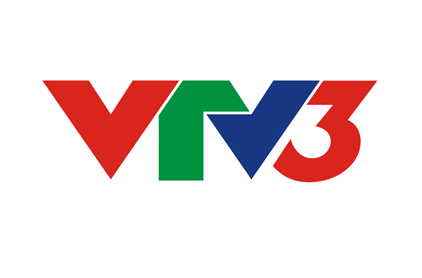 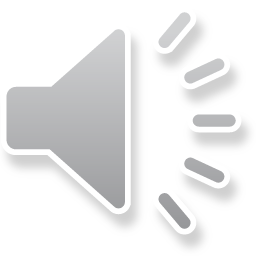 6 x 6 = 36
6 x 6 = ?
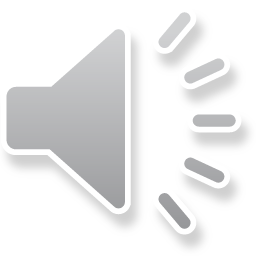 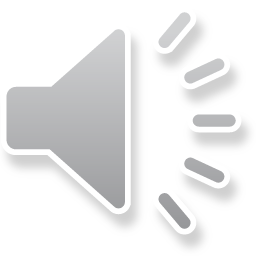 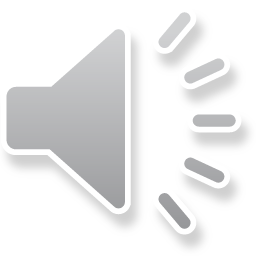 B. 36
A. 30
[Speaker Notes: Click choột vào ô câu hỏi lần nữa để chốt đáp án nha mn.]
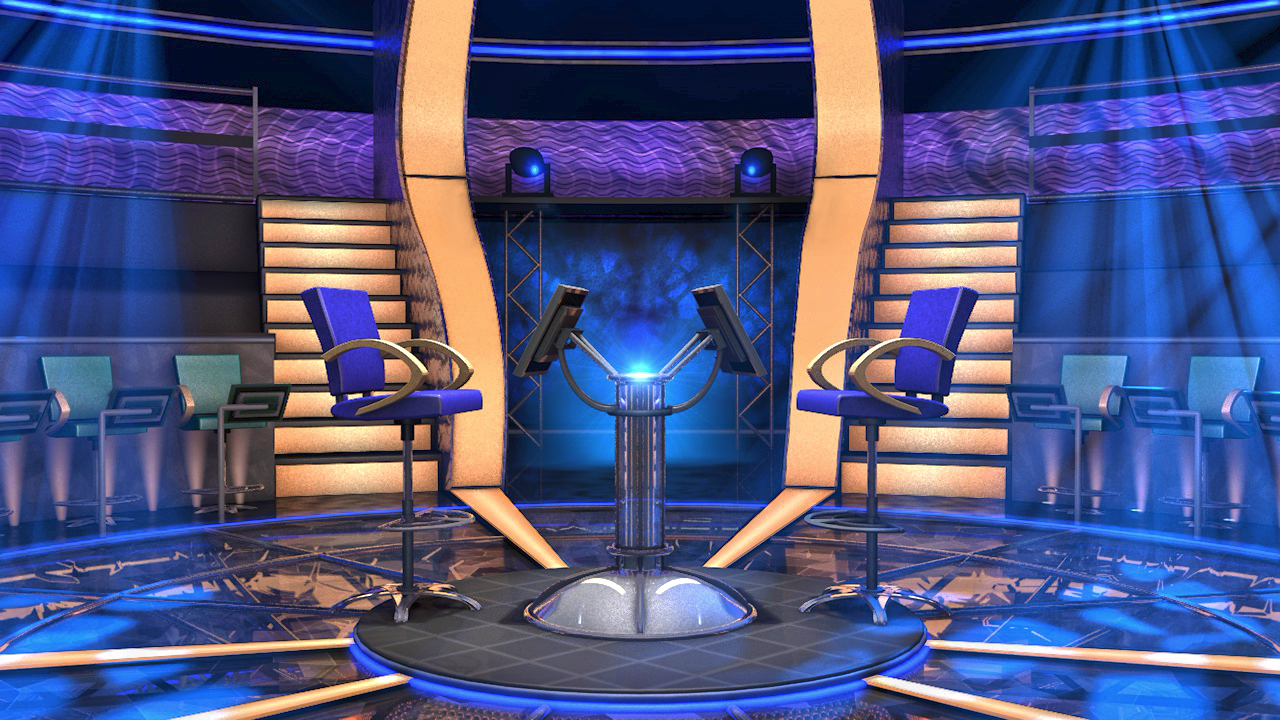 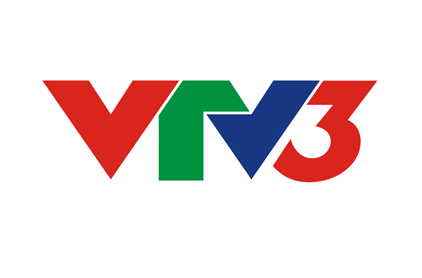 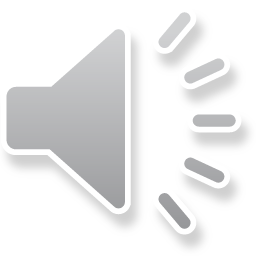 12 : 6 = 2
12 : 6 = ?
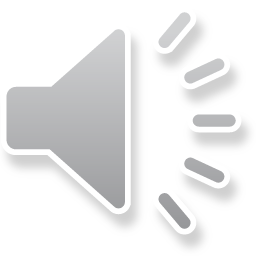 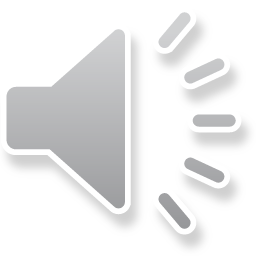 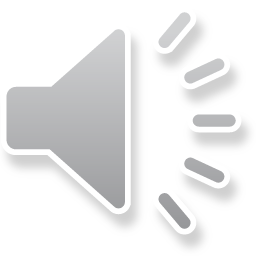 B. 6
A. 2
[Speaker Notes: Click choột vào ô câu hỏi lần nữa để chốt đáp án nha mn.]
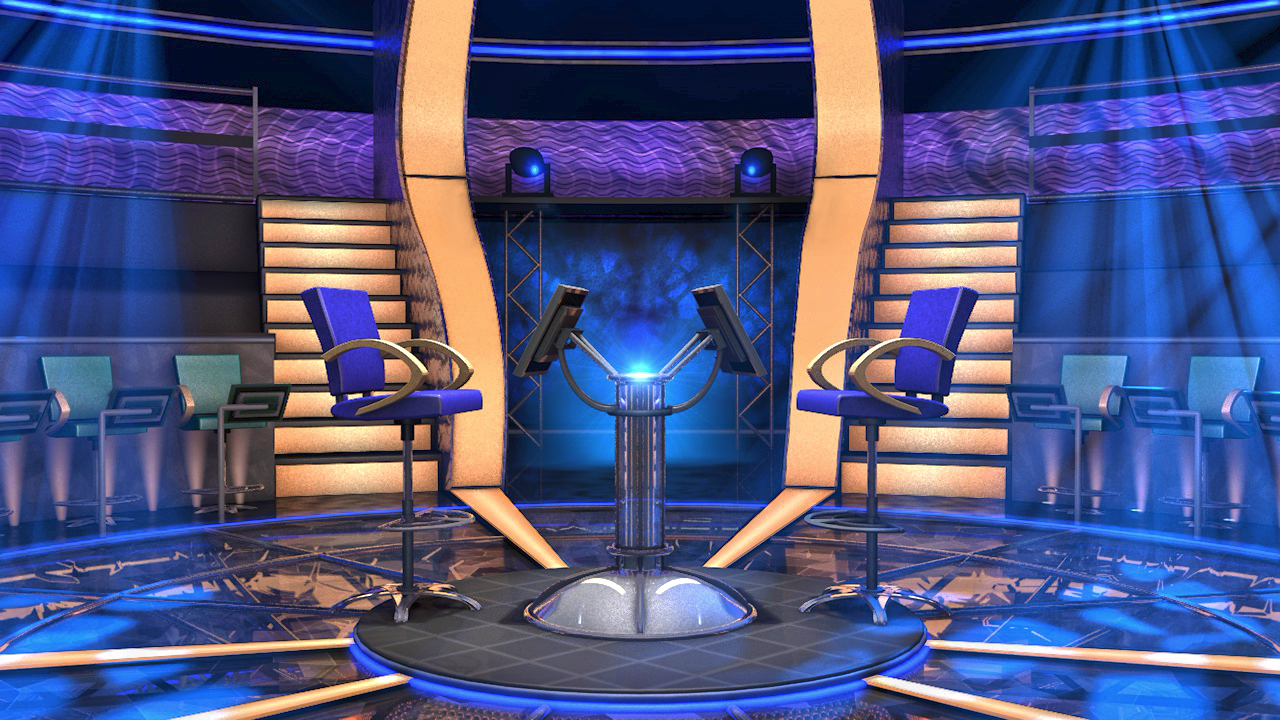 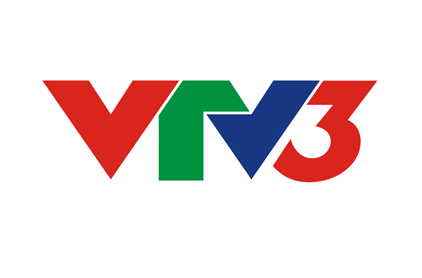 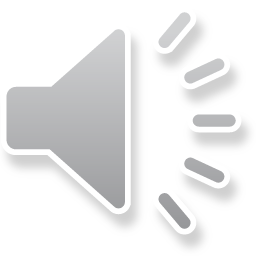 18 : 6 = 3
18 : 6 = ?
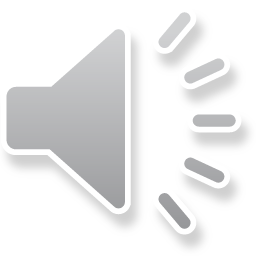 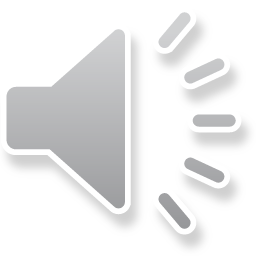 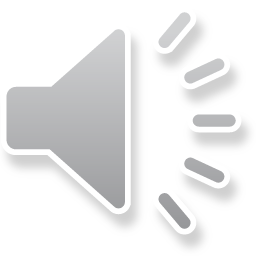 B. 3
A. 6
[Speaker Notes: Click choột vào ô câu hỏi lần nữa để chốt đáp án nha mn.]
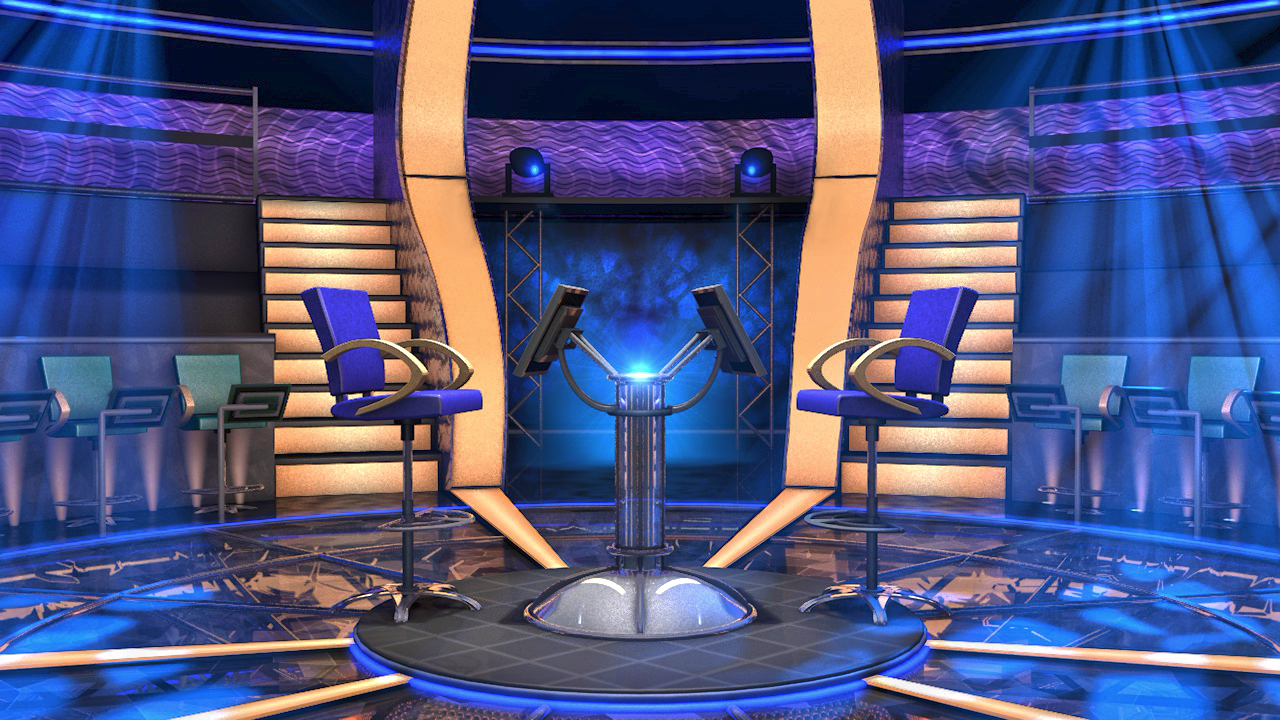 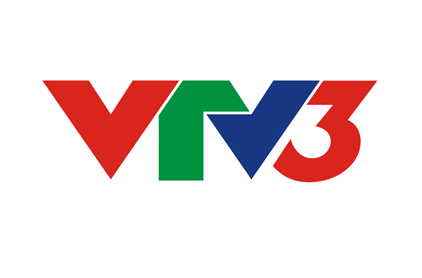 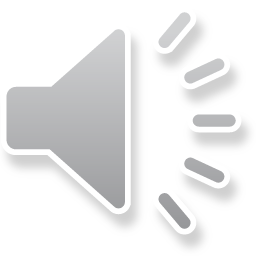 48 : 6 = 8
48 : 6 = ?
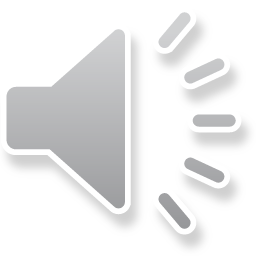 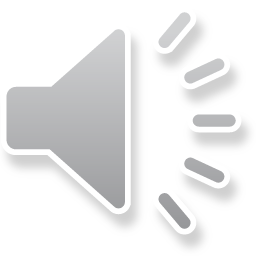 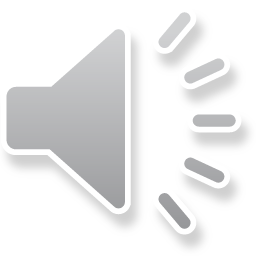 B. 8
A. 9
[Speaker Notes: Click choột vào ô câu hỏi lần nữa để chốt đáp án nha mn.]
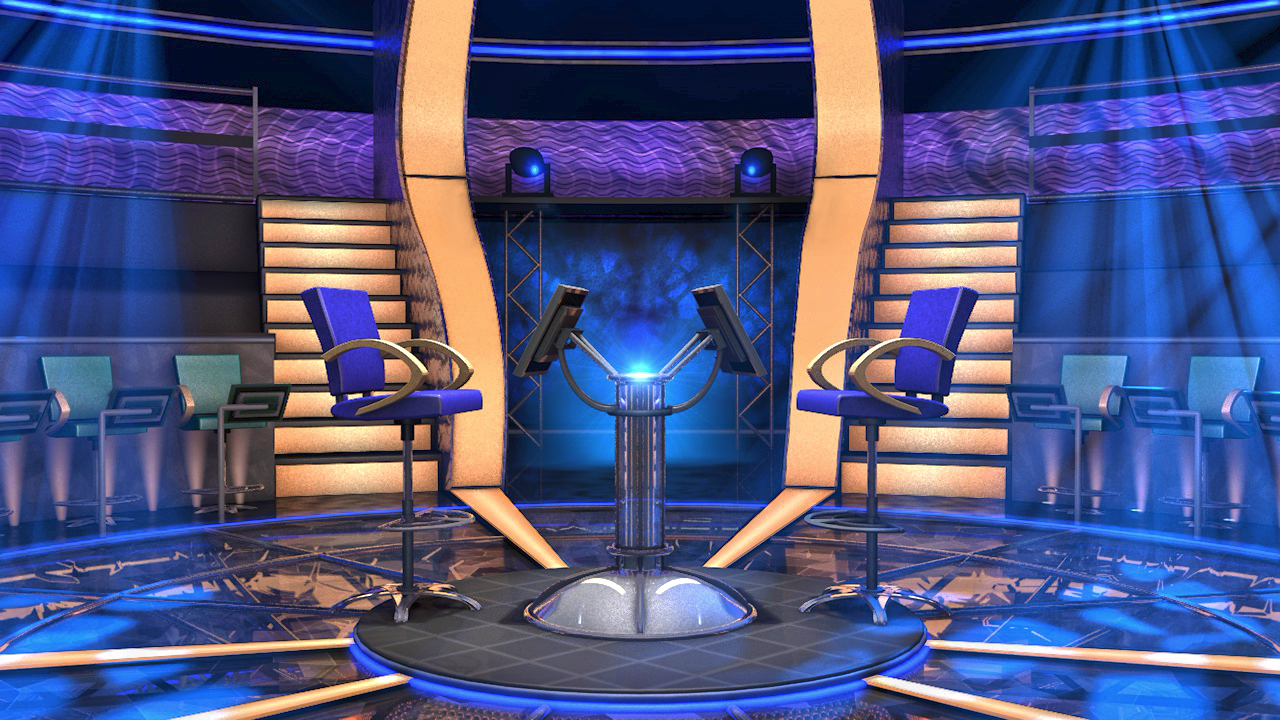 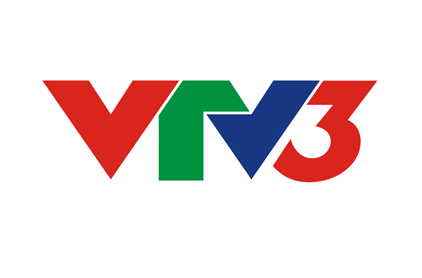 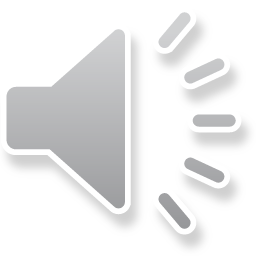 6 x 5 = 30
6 x 5 = ?
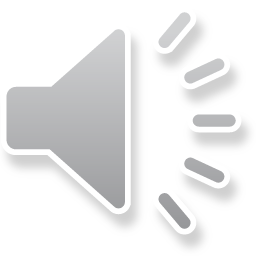 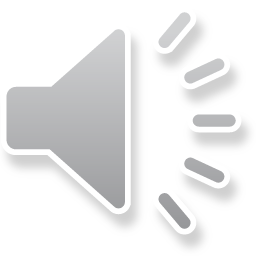 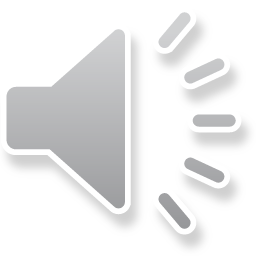 B. 20
A. 30
[Speaker Notes: Click choột vào ô câu hỏi lần nữa để chốt đáp án nha mn.]
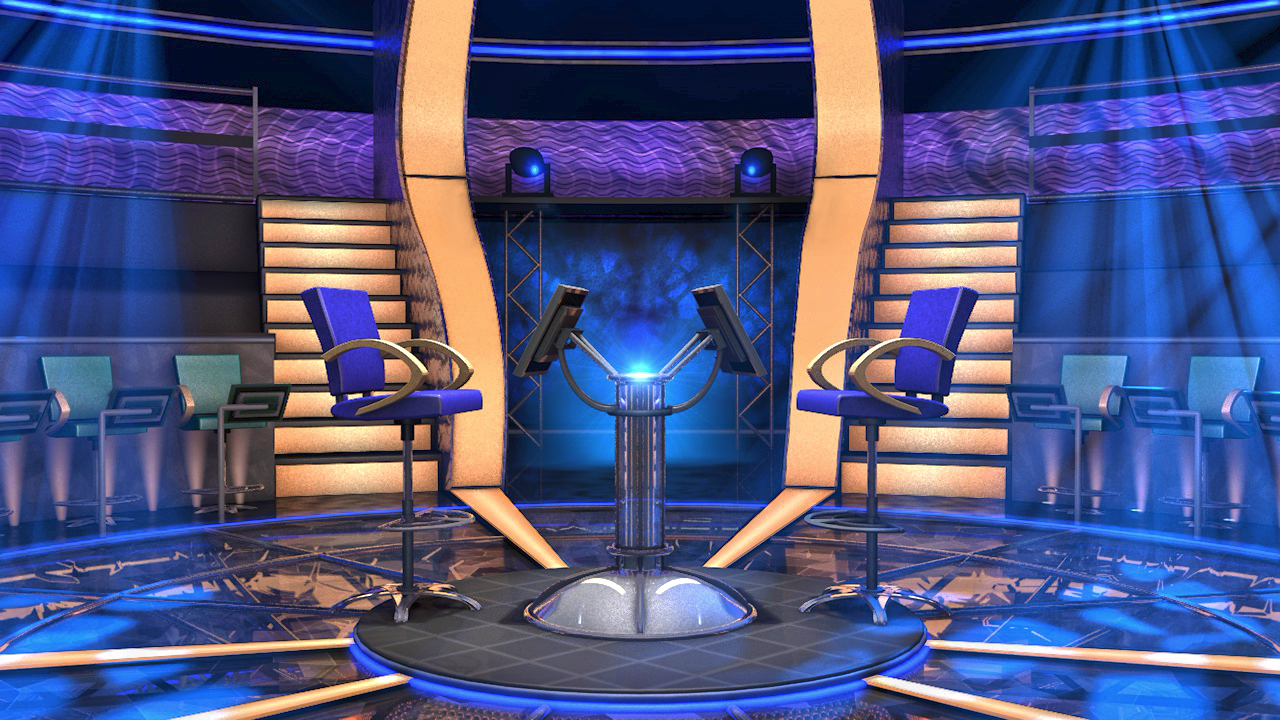 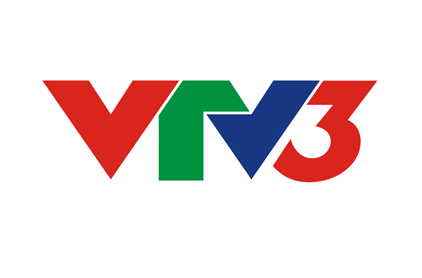 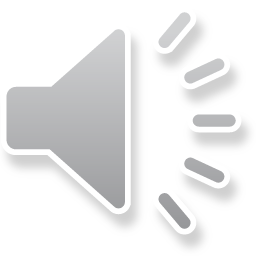 30 : 6 = 5
30 : 6 = ?
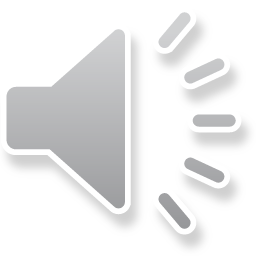 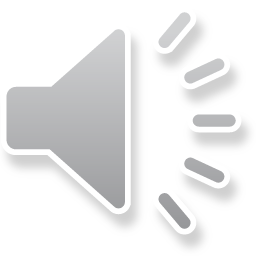 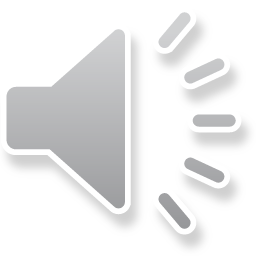 B. 4
A. 5
[Speaker Notes: Click choột vào ô câu hỏi lần nữa để chốt đáp án nha mn.]
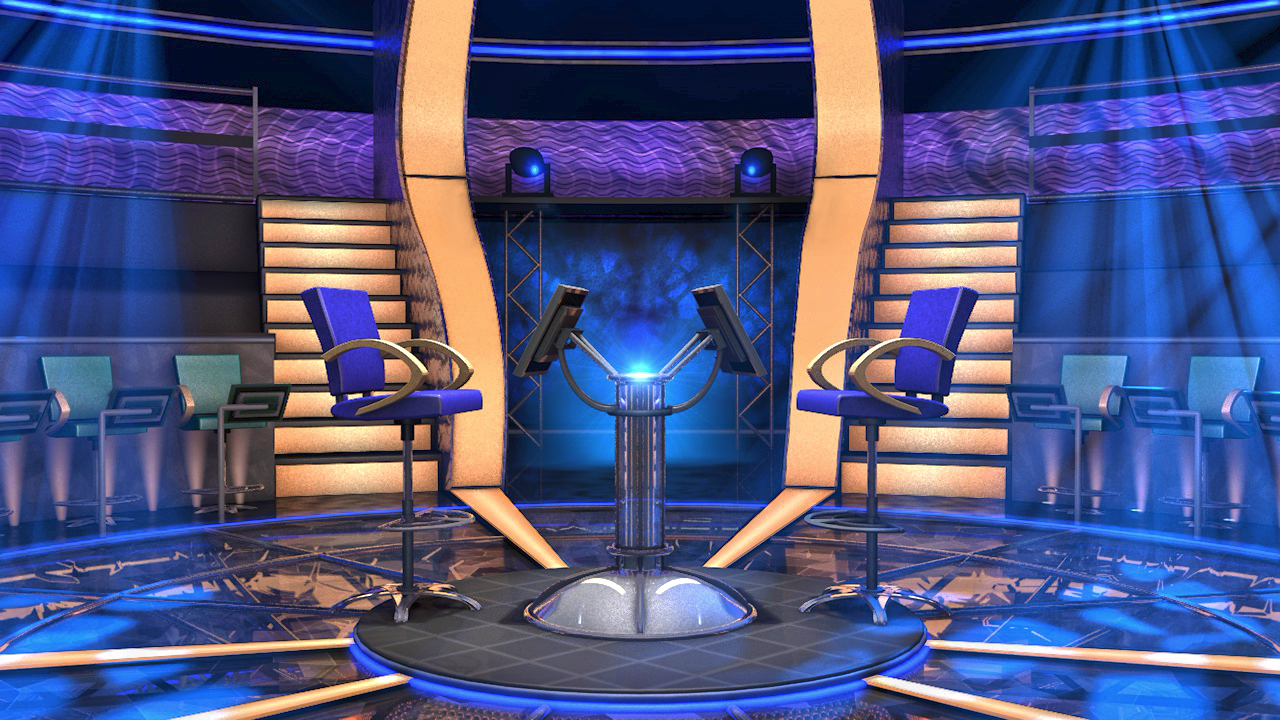 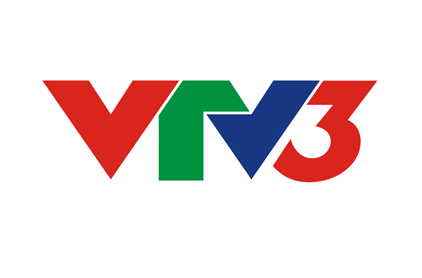 30 : 5 = 6
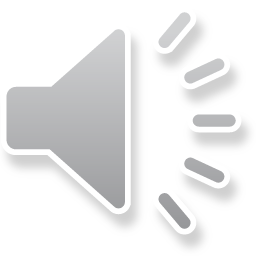 30 : 5 = ?
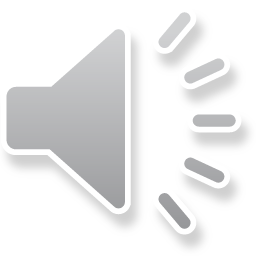 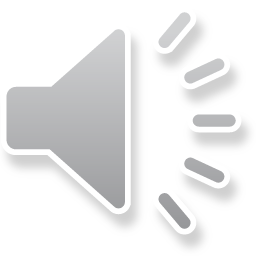 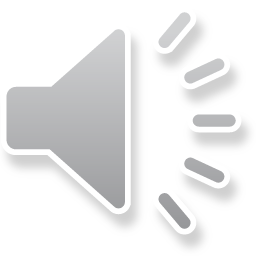 B. 6
A. 8
[Speaker Notes: Click choột vào ô câu hỏi lần nữa để chốt đáp án nha mn.]
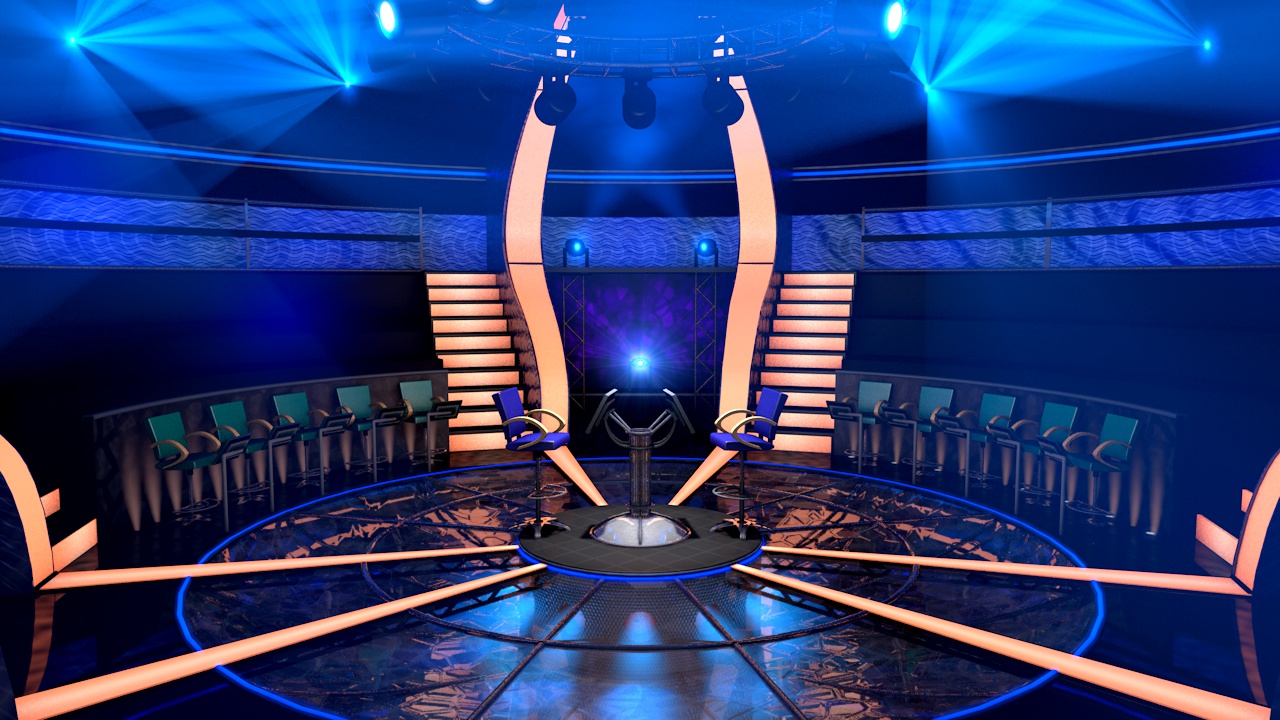 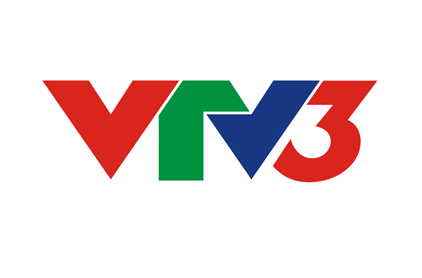 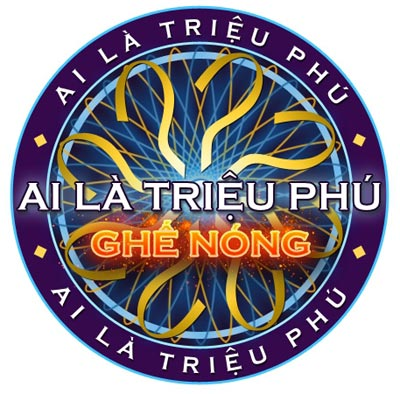 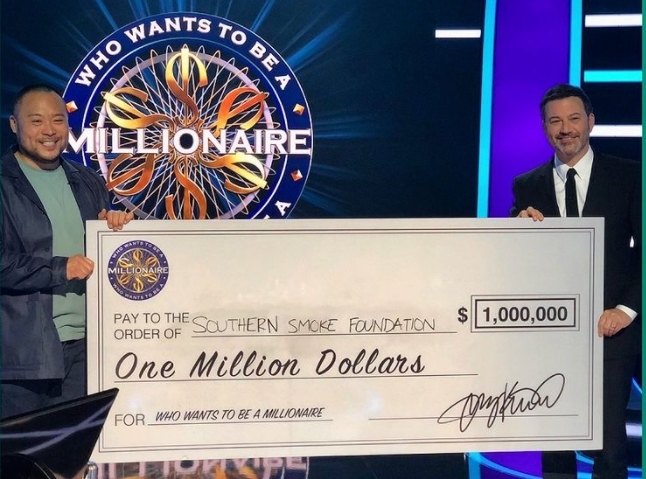 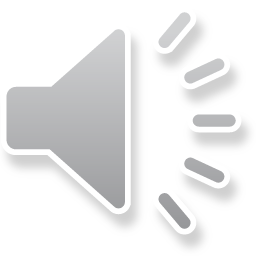 Tính nhẩm.
6 x 1 = 6
a)
c)
12 : 6 = 2
6 x 5 = 30
b)
1
6 x 4 = 24
18 : 6 = 3
30 : 6 = 5
6 x 6 = 36
48 : 6 = 8
30 : 5 = 6
[Speaker Notes: Chúc mừng HS đã chơi game rất xuất sắc, hoàn thành được bài tập 1 
Chú ý câu c, chỉ cho hs thấy mối quan hệ giữa phép nhân và phép chia
Chú ý HS lớp 2 chưa làm quen với thuật ngữ thừa số, tích, số bị chia, số chia, thương ạ]
Hai phép tính nào dưới đây có cùng kết quả?
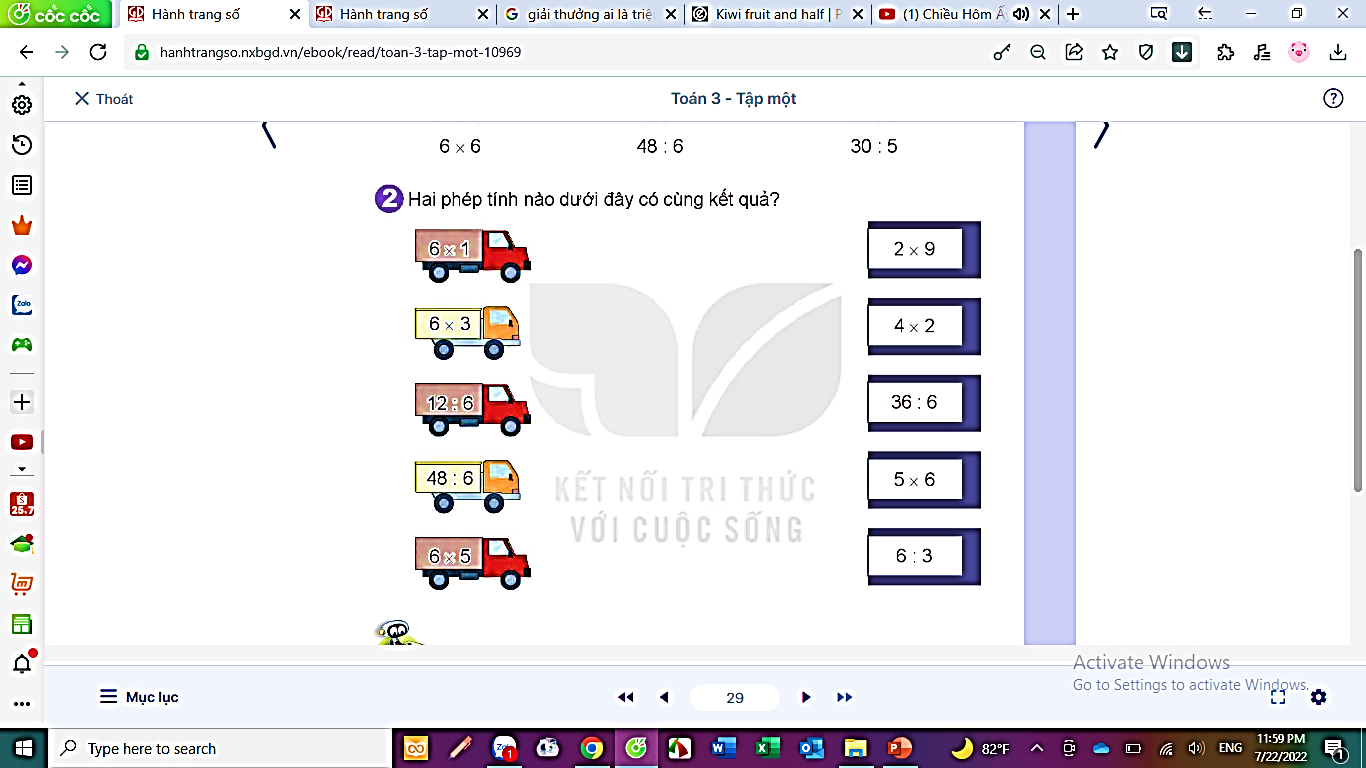 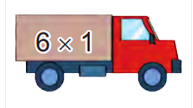 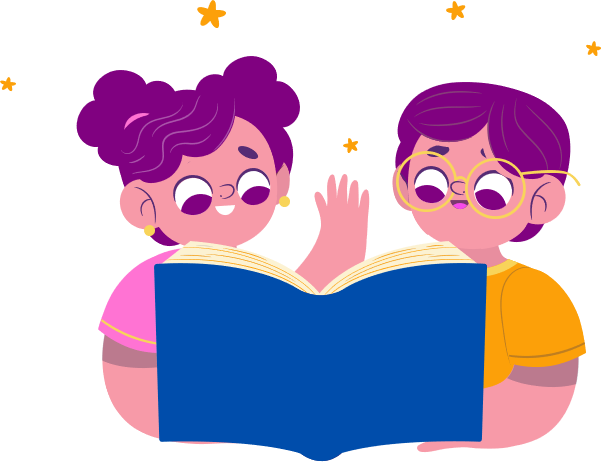 18
6
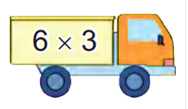 8
2
18
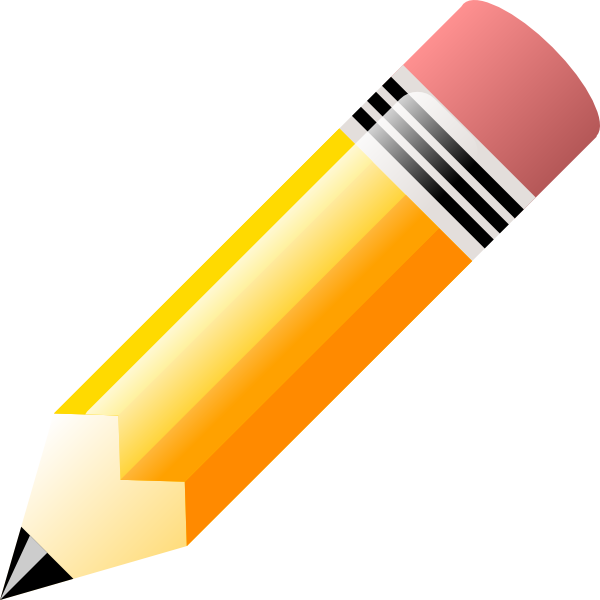 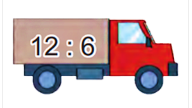 2
6
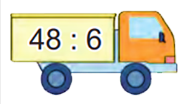 30
8
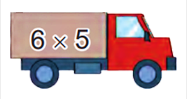 2
30
[Speaker Notes: Gợi ý hoạt động: Thảo luận nhóm đôi, dùng bút chì viết kết quả các phép tính vào sách rồi mới nối]
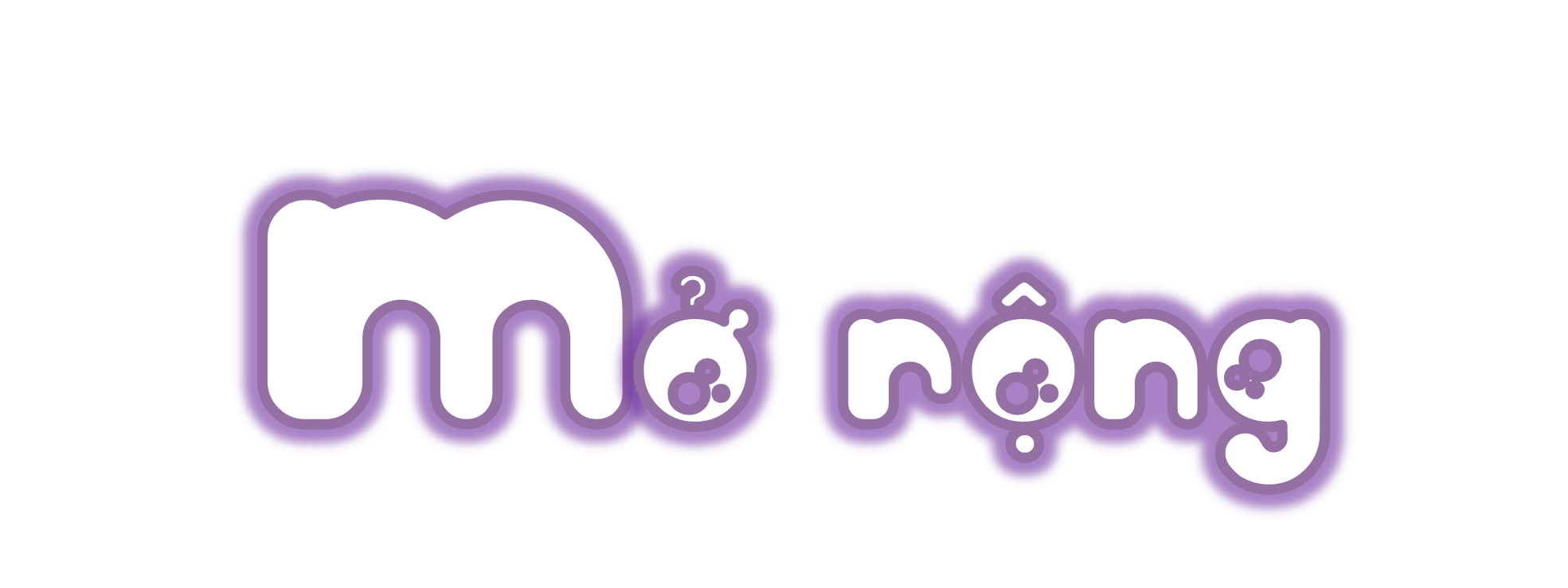 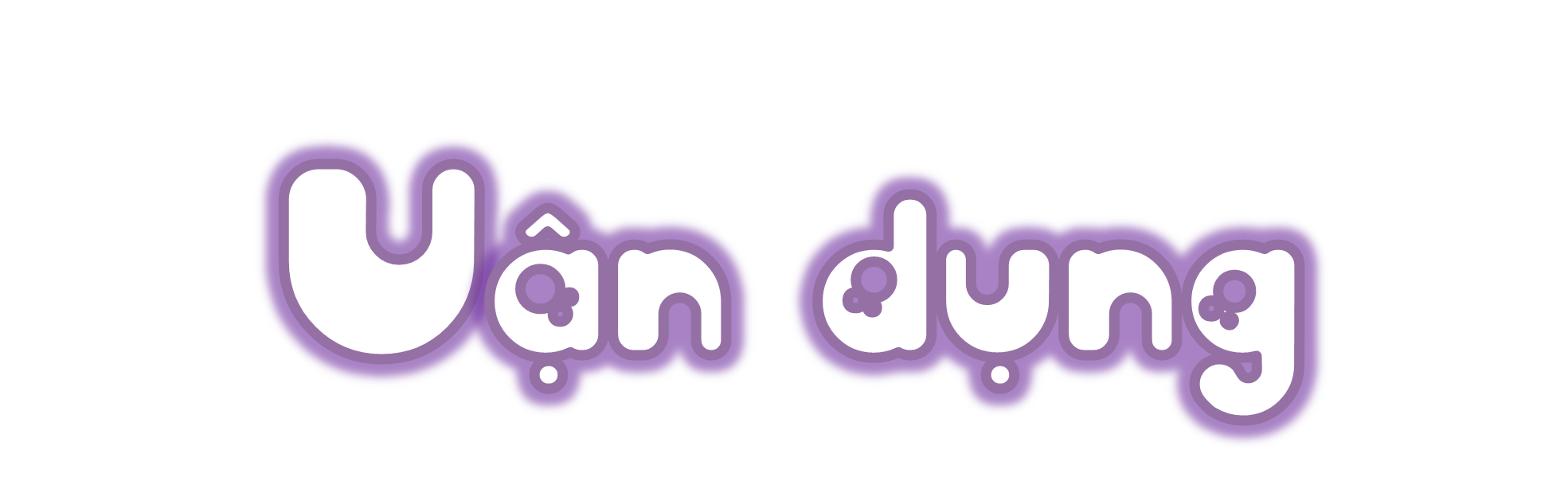 MỞ RỘNG
[Speaker Notes: Tác giả bộ ppt Toán + Tiếng Việt các lớp 1, 2, 3: Phan Thị Linh – Đà Nẵng
Sđt lh: 0916.604.268
+ Zalo: 0916.604.268
+ Facebook cá nhân: https://www.facebook.com/nhilinh.phan/
+ Nhóm chia sẻ tài liệu: https://www.facebook.com/groups/443096903751589
Hãy liên hệ chính chủ sản phẩm để được hỗ trợ và đồng hành trong suốt năm học nhé!]
Lớp 3A có 30 học sinh. Trong hoạt động thảo luận nhóm, cô giáo chia lớp thành 6 nhóm. Hỏi mỗi nhóm sẽ có bao nhiêu bạn?
[Speaker Notes: Thầy cô có thể tìm thêm các trường hợp thực tế khác ạ]
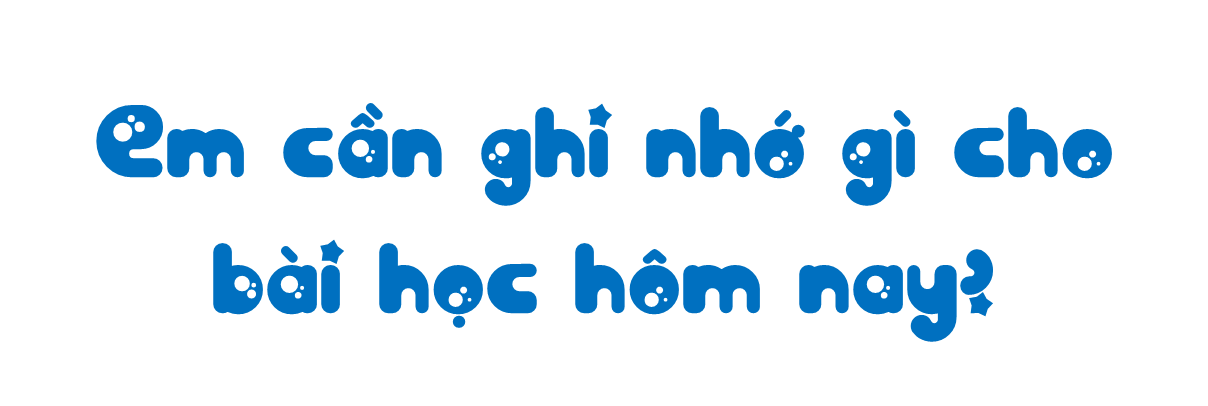 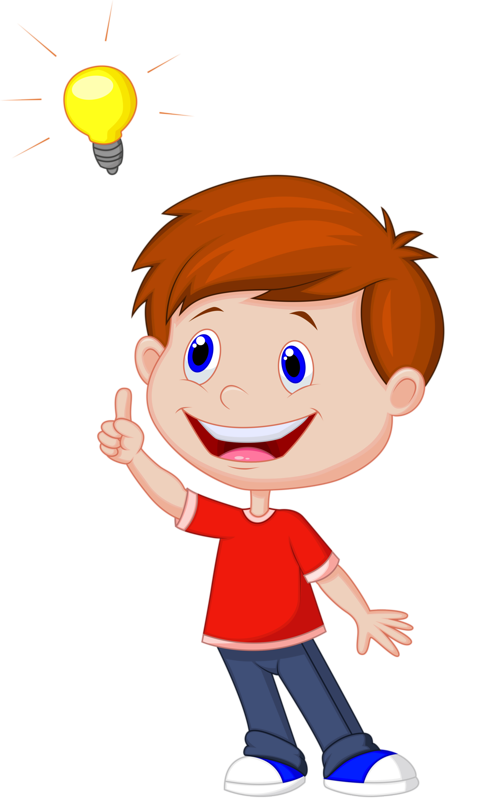 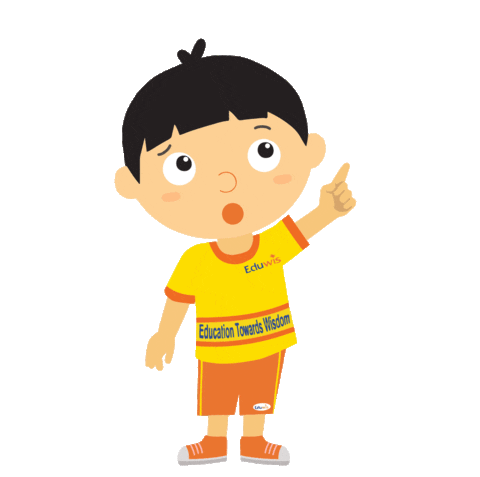 [Speaker Notes: GV cùng HS chốt lại kiến thức bài học. Có thể mời HS chốt trước rồi GV chốt sau ạ]
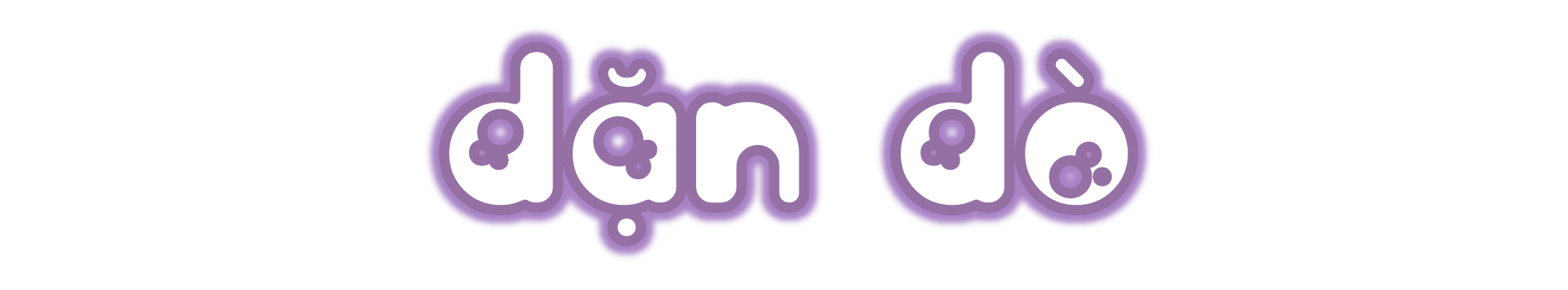 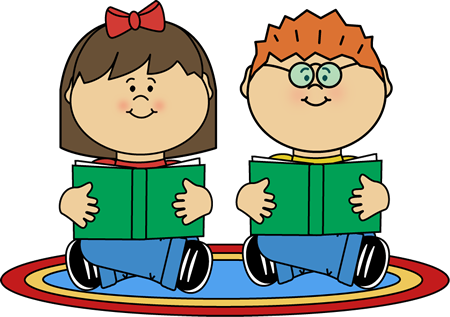 Dặn dò
[Speaker Notes: Tác giả bộ ppt Toán + Tiếng Việt các lớp 1, 2, 3: Phan Thị Linh – Đà Nẵng
Sđt lh: 0916.604.268
+ Zalo: 0916.604.268
+ Facebook cá nhân: https://www.facebook.com/nhilinh.phan/
+ Nhóm chia sẻ tài liệu: https://www.facebook.com/groups/443096903751589
Hãy liên hệ chính chủ sản phẩm để được hỗ trợ và đồng hành trong suốt năm học nhé!]